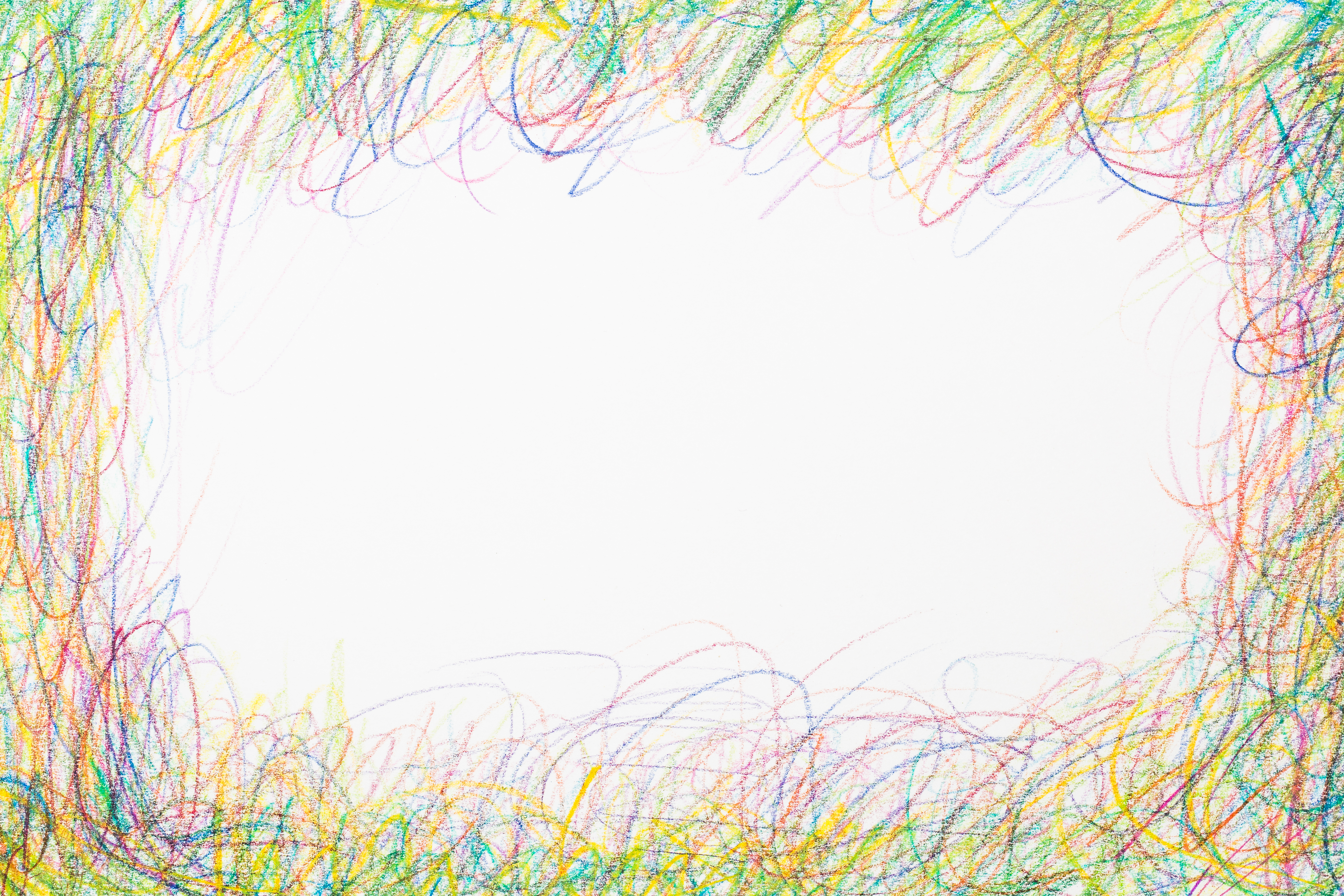 Ag aithneachadh fhaireachdainnean
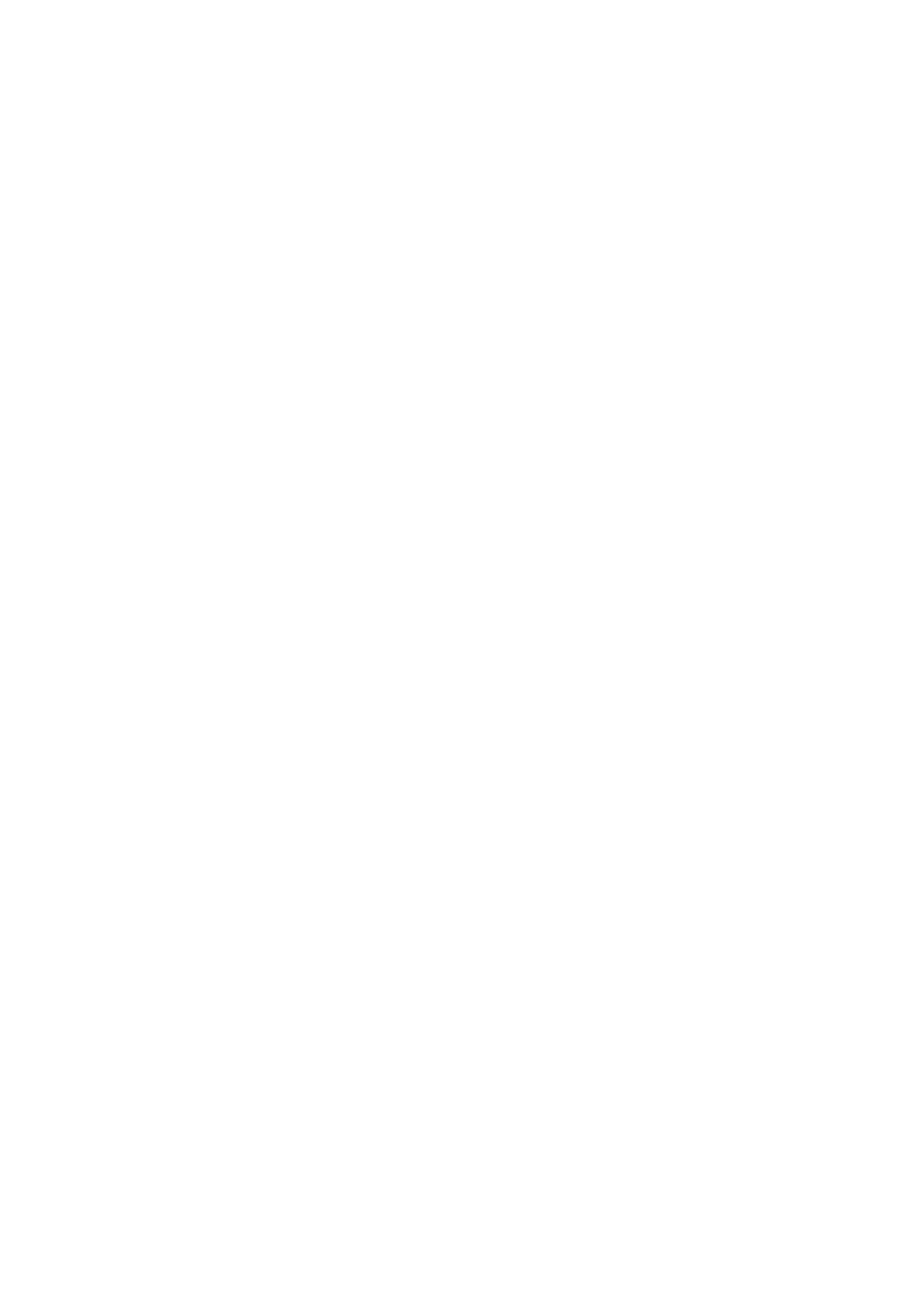 [Speaker Notes: Nòtaichean an tidseIrThèid an taisbeanadh seo a chleachdadh gu sùbailte a rèir feumlachdan a’ chlas, me, mar chlas, buidhnean beaga, le sgoilearan fa leth airson taic a chumail riutha faireachdainnean aithneachadh agus ainmeachadh. Dèan cinnteach gu bheil sgoilearan a’ tuigsinn nach eil faireachdainnean math/dona no ceart/ceàrr ann, chan eil ann ach faireachdainnean, ach gum bi cuid de fhaireachdainnean a’ toirt oirnn faireachdainn nas fheàrr nar n-inntinnean agus nar bodhaigean.]
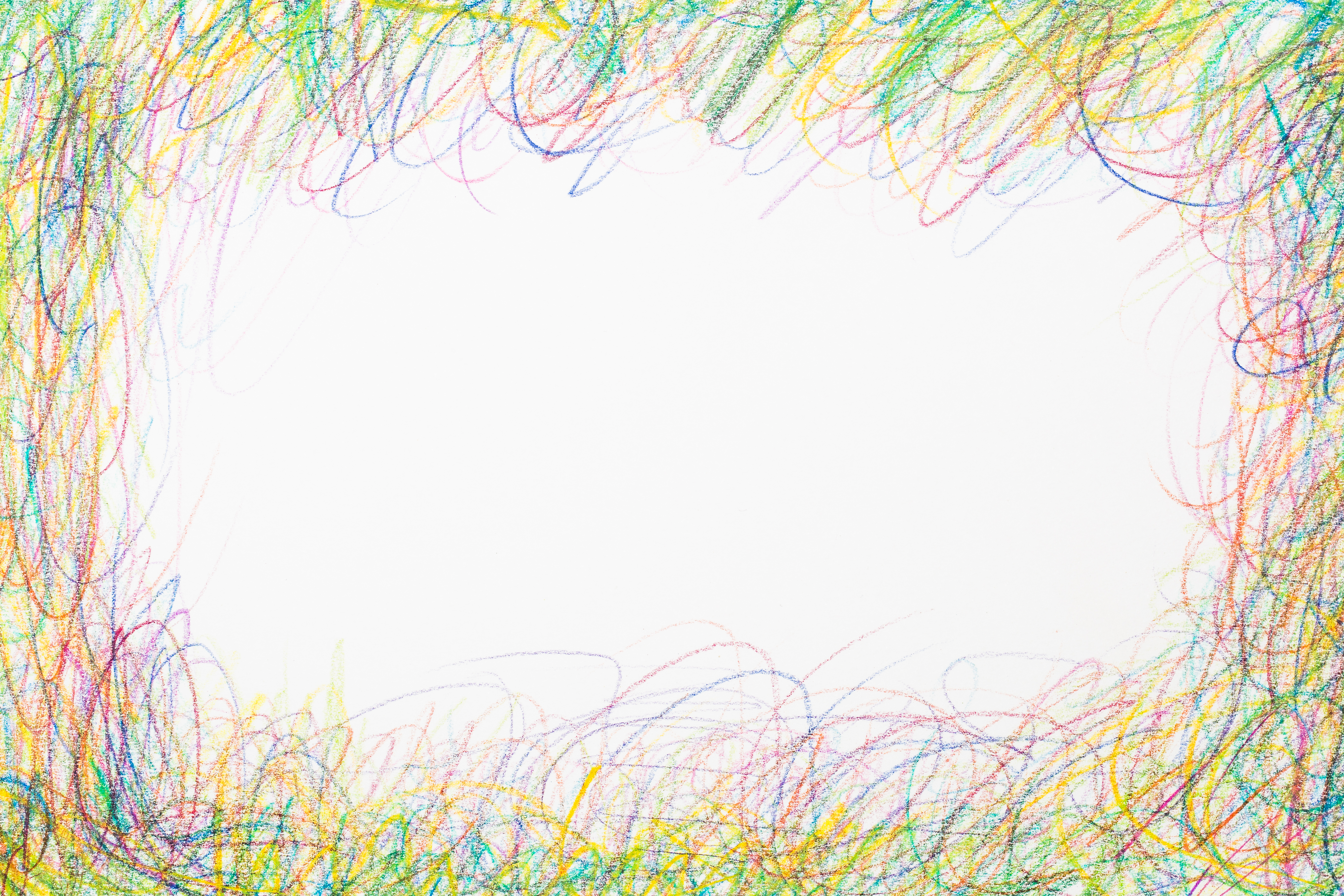 Bidh sinn:
A’ beachdachadh air mar a tha cuideigin a’ faireachdainn
A’ coimhead air aodann agus gluasad-bodhaig airson ar cuideachadh obrachachadh a-mach mar a bhios cuideigin a’ faireachdainn
A’ smaoineachadh air adhbharan airson mar a bhios daoine a’ faireachdainn diofar rudan
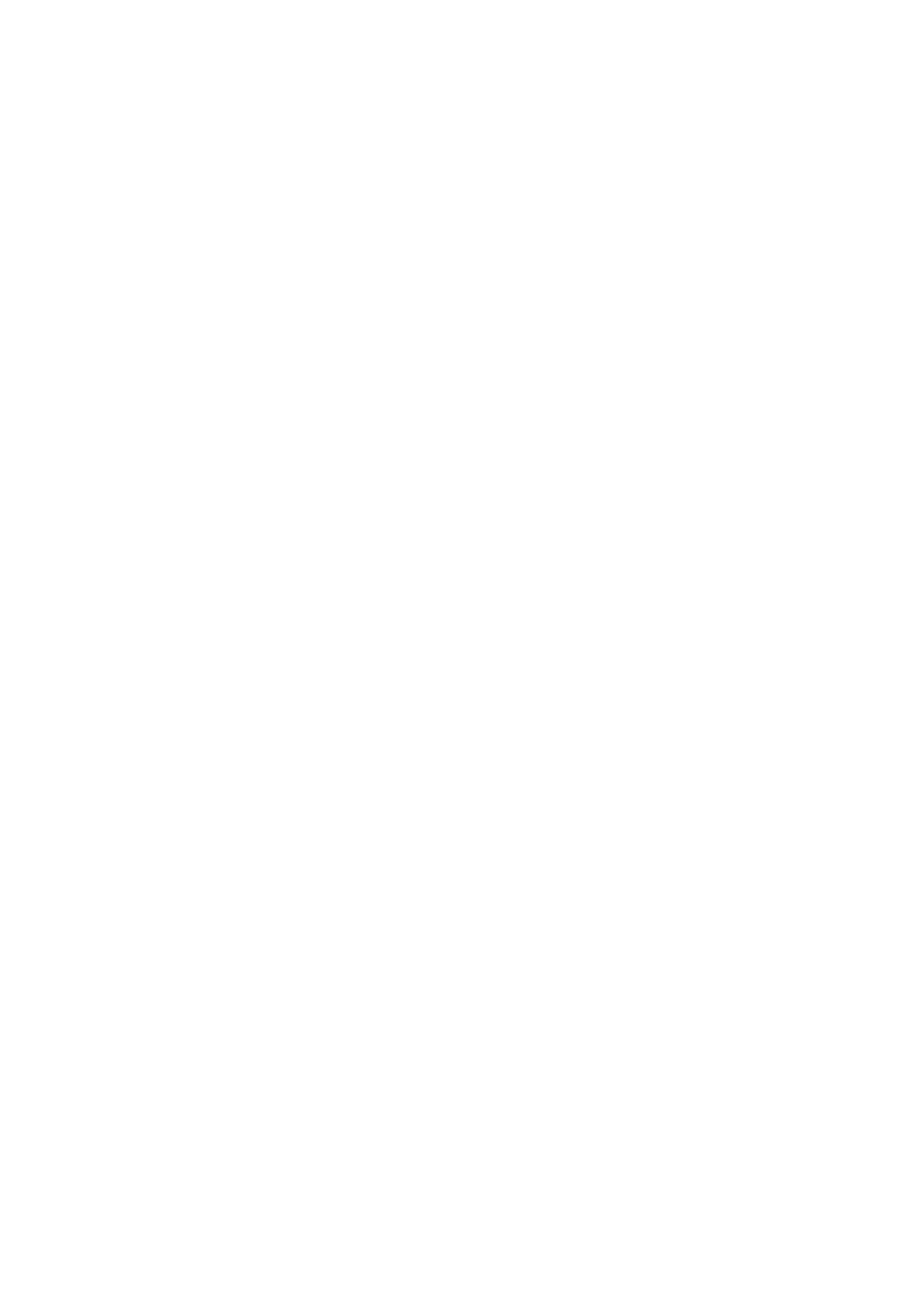 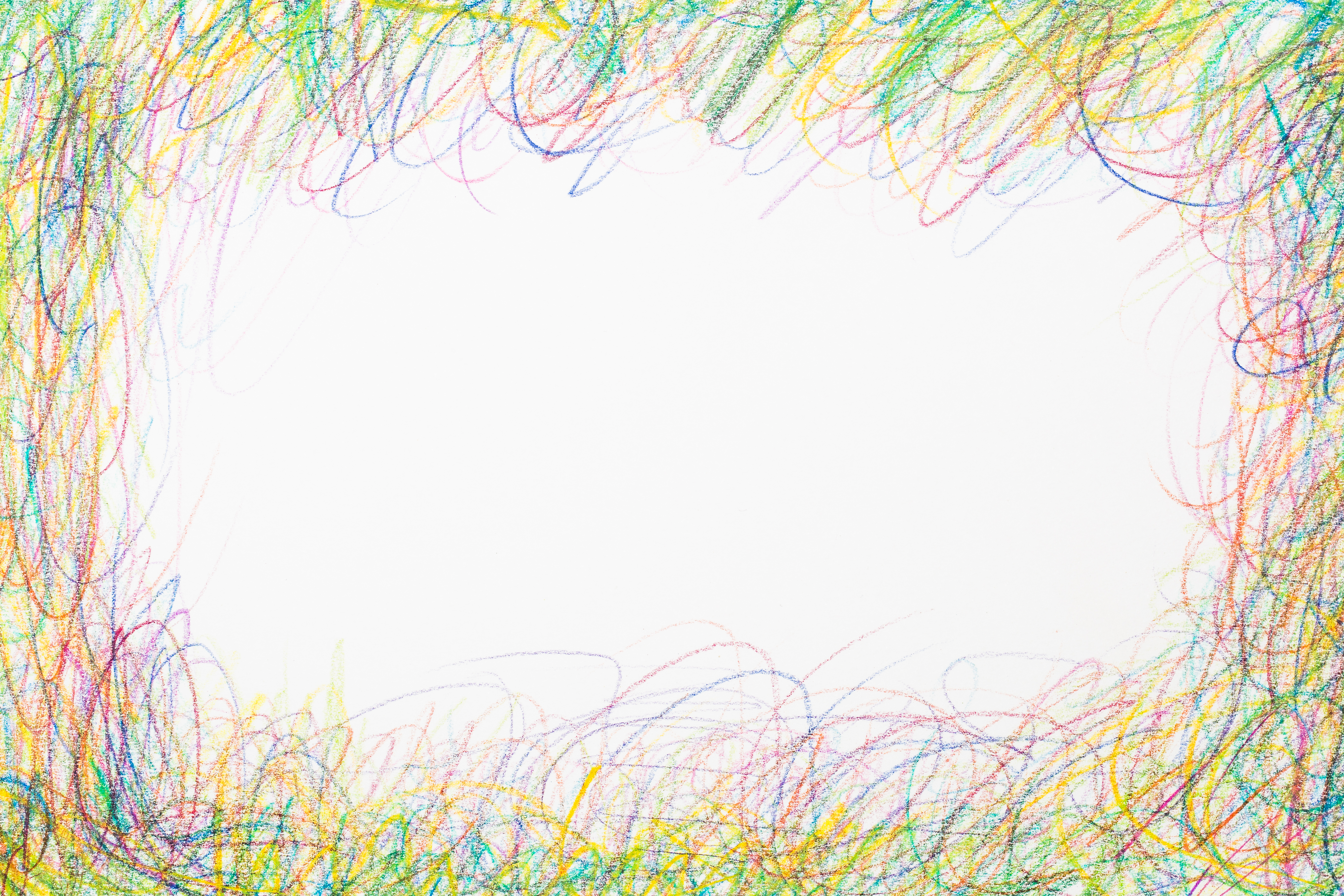 Saoil ciamar a tha am balach seo a’ faireachdainn?
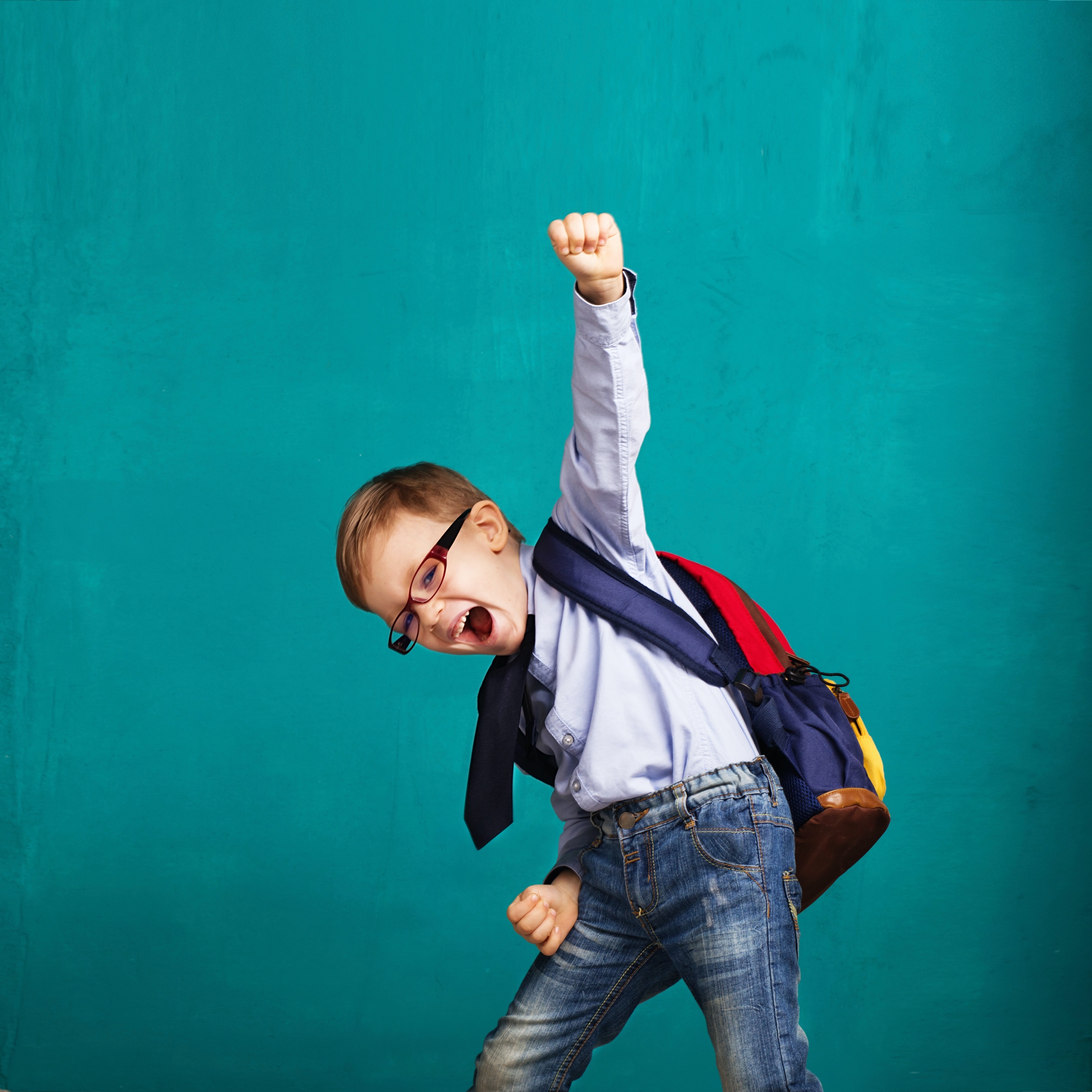 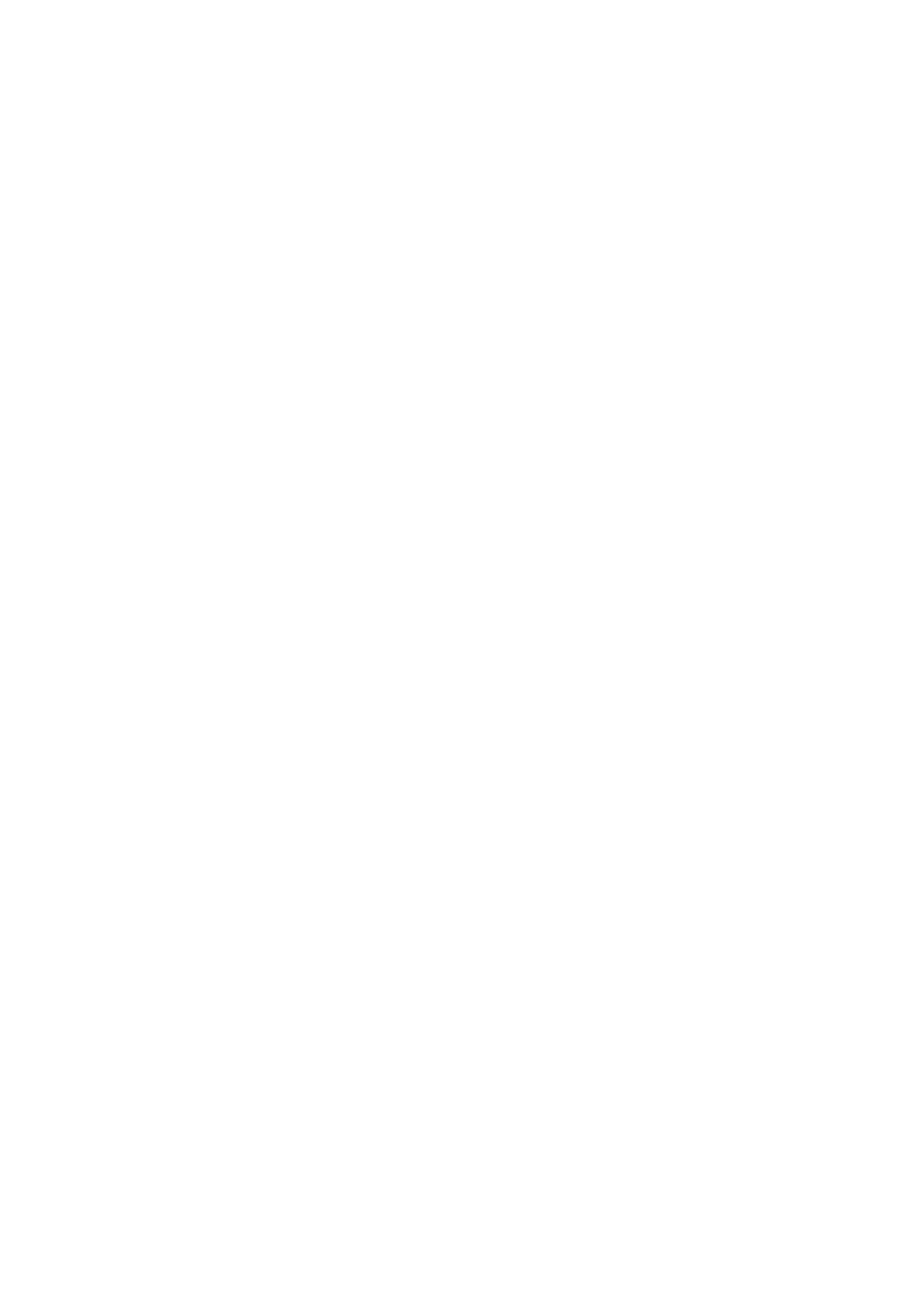 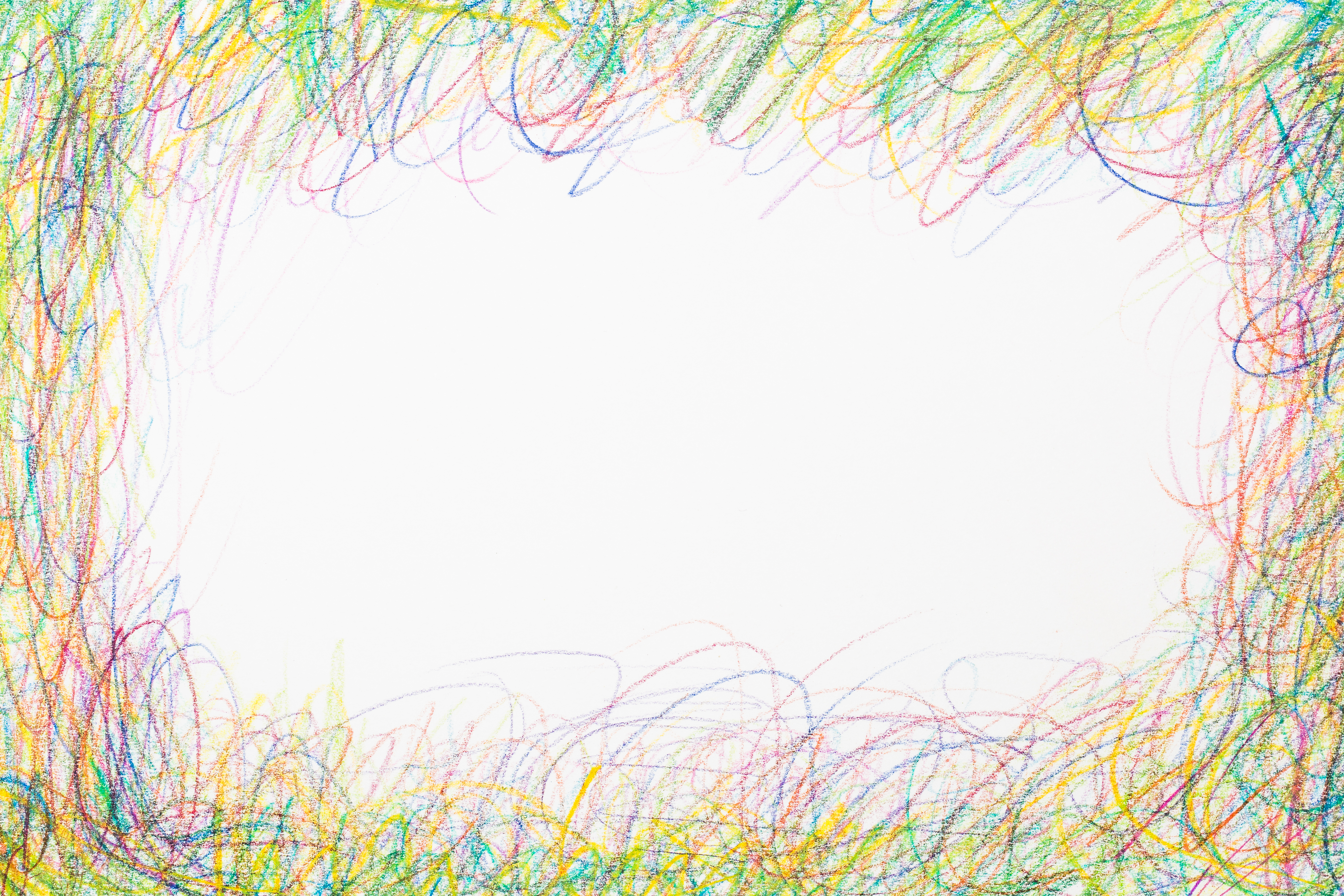 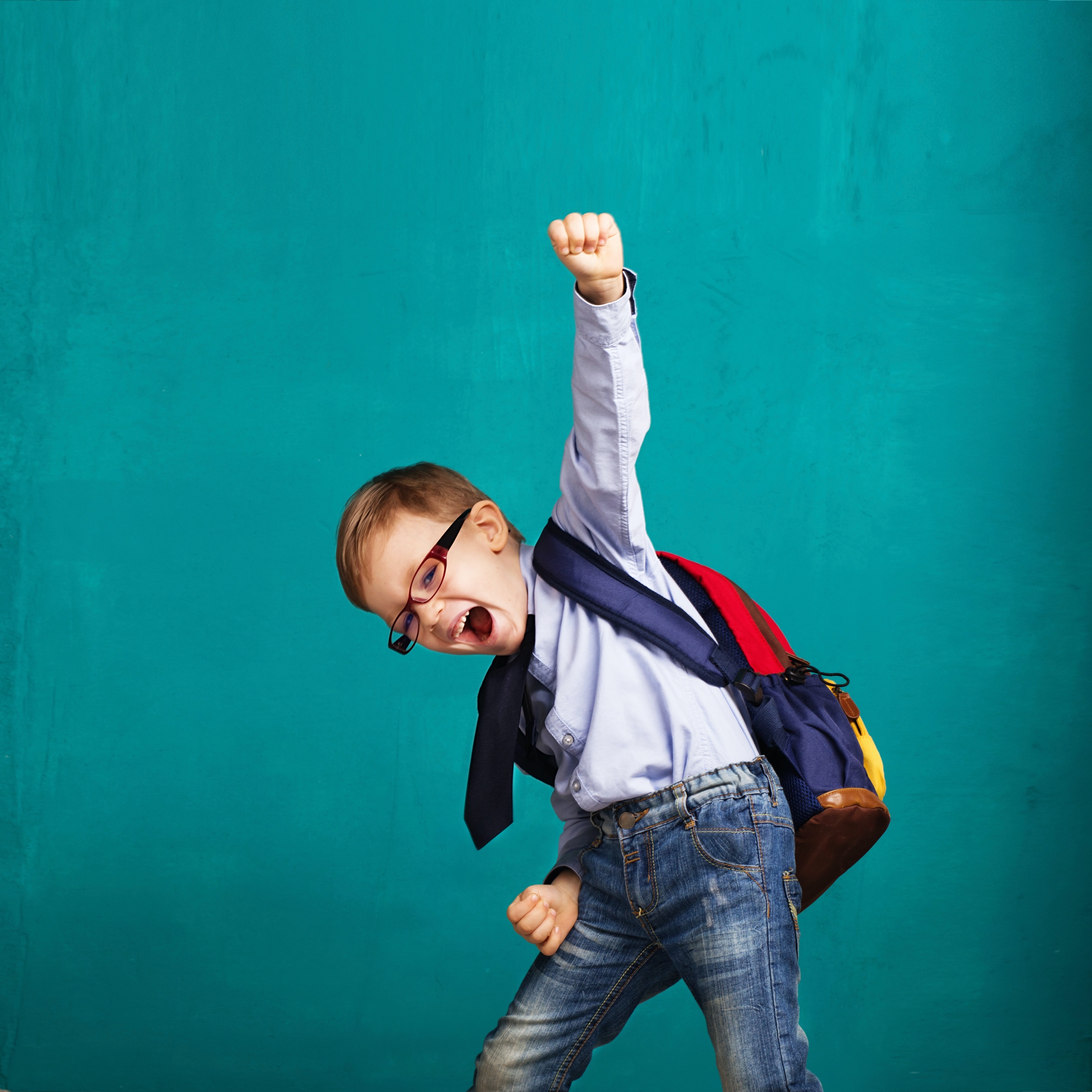 Toilichte?
Sona?
Air an dòigh?
Carson a tha thu a’ smaoineachadh sin?
Saoil carson a tha e a’ faireachdainn mar sin?
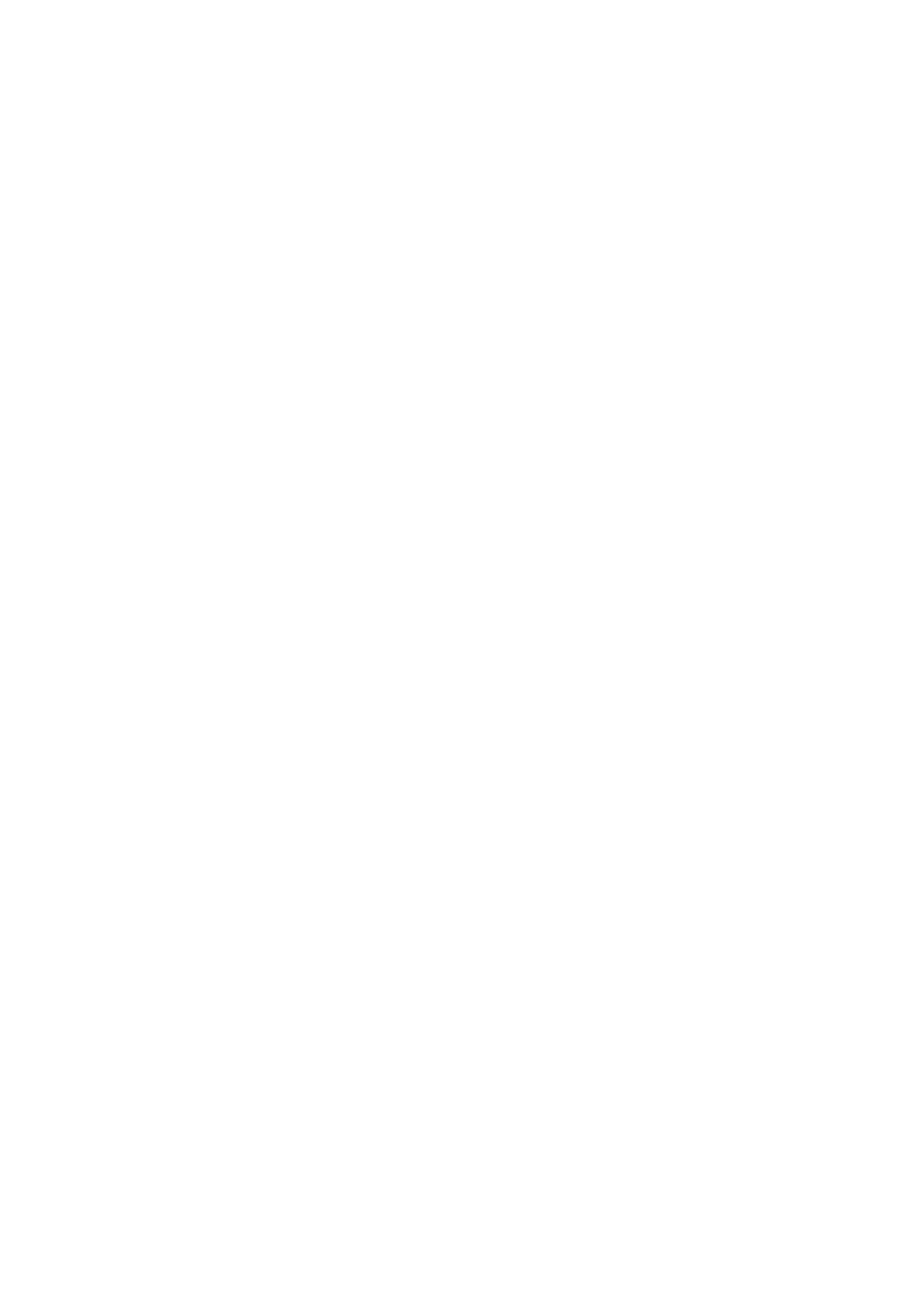 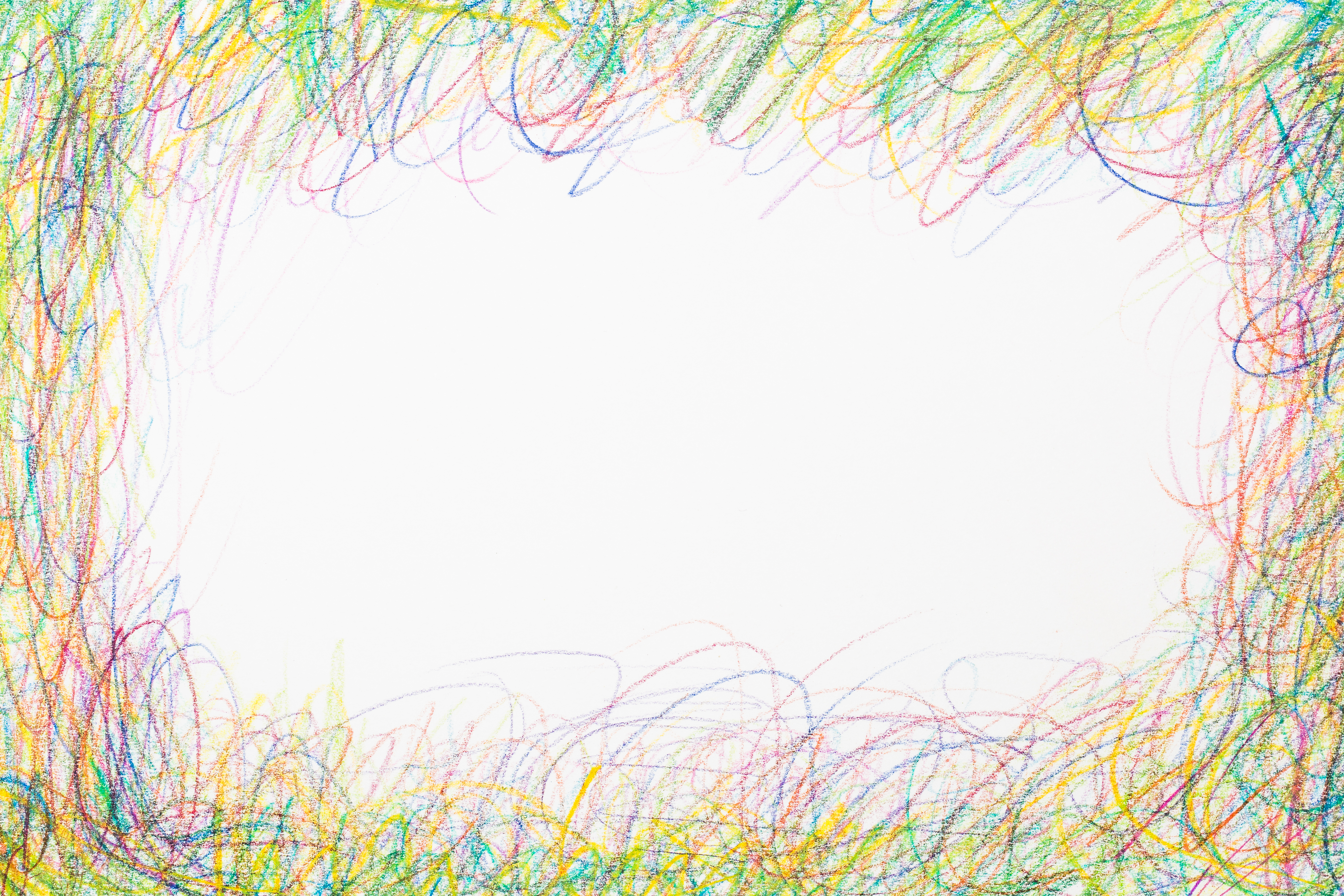 Ciamar a tha i a’ faireachdainn?
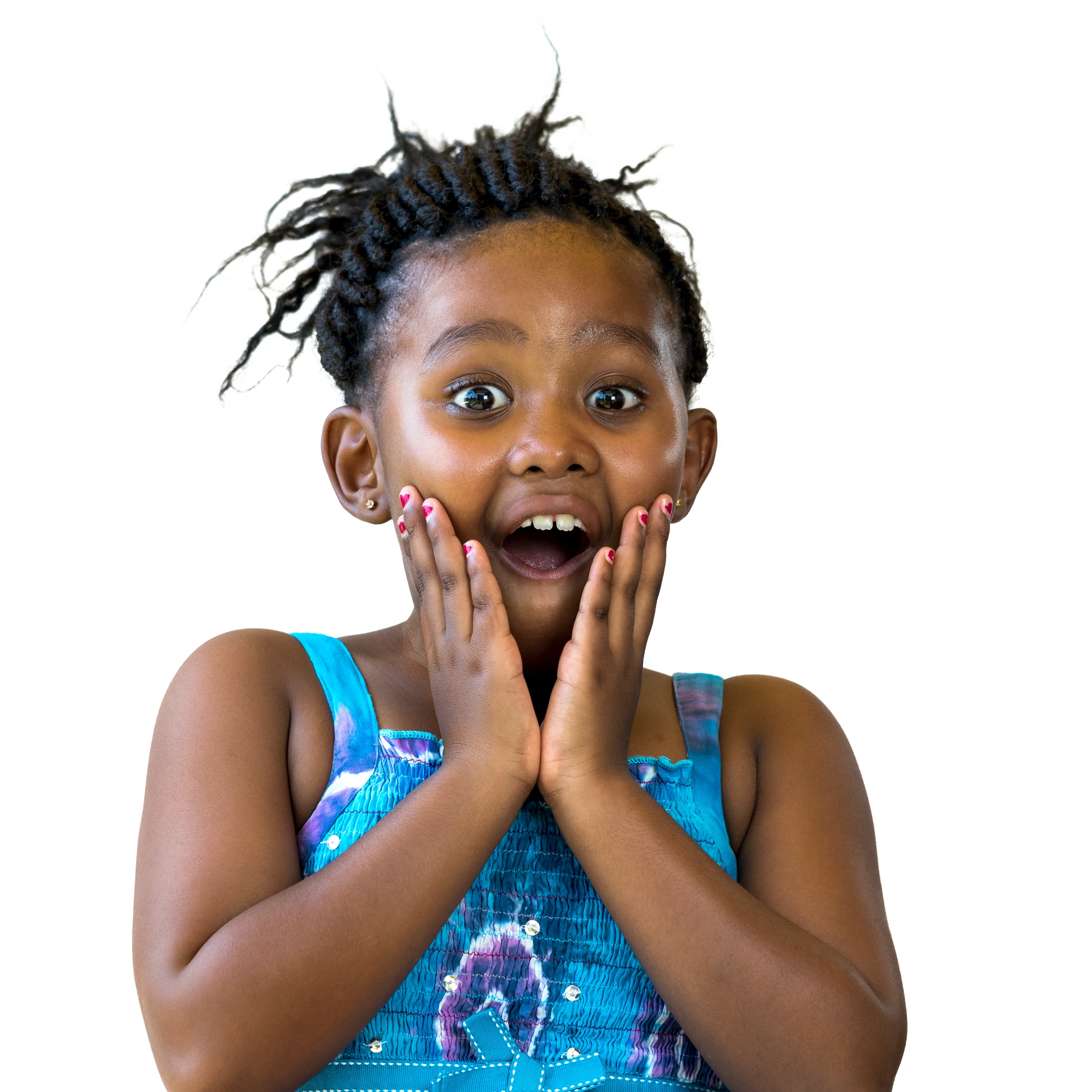 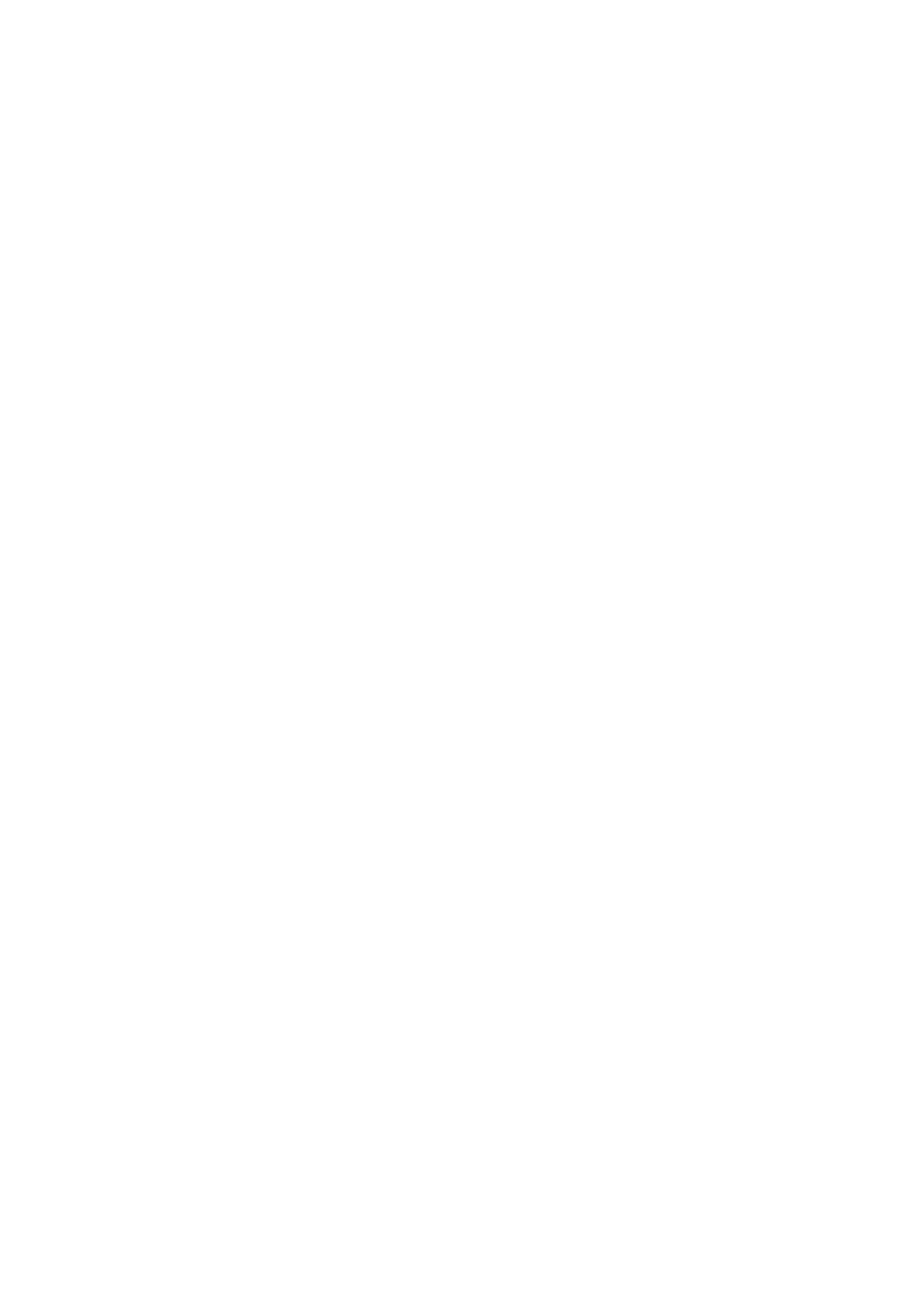 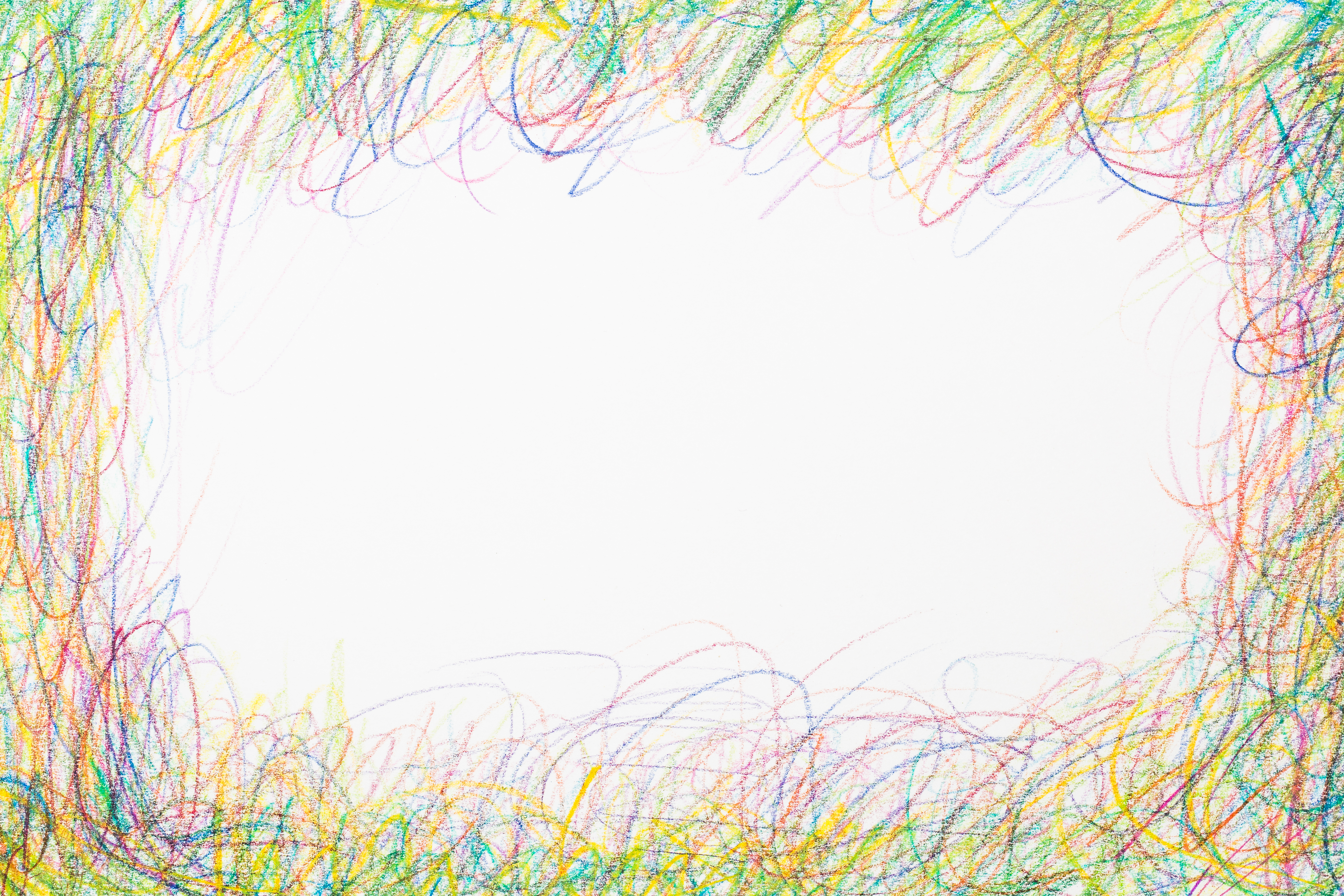 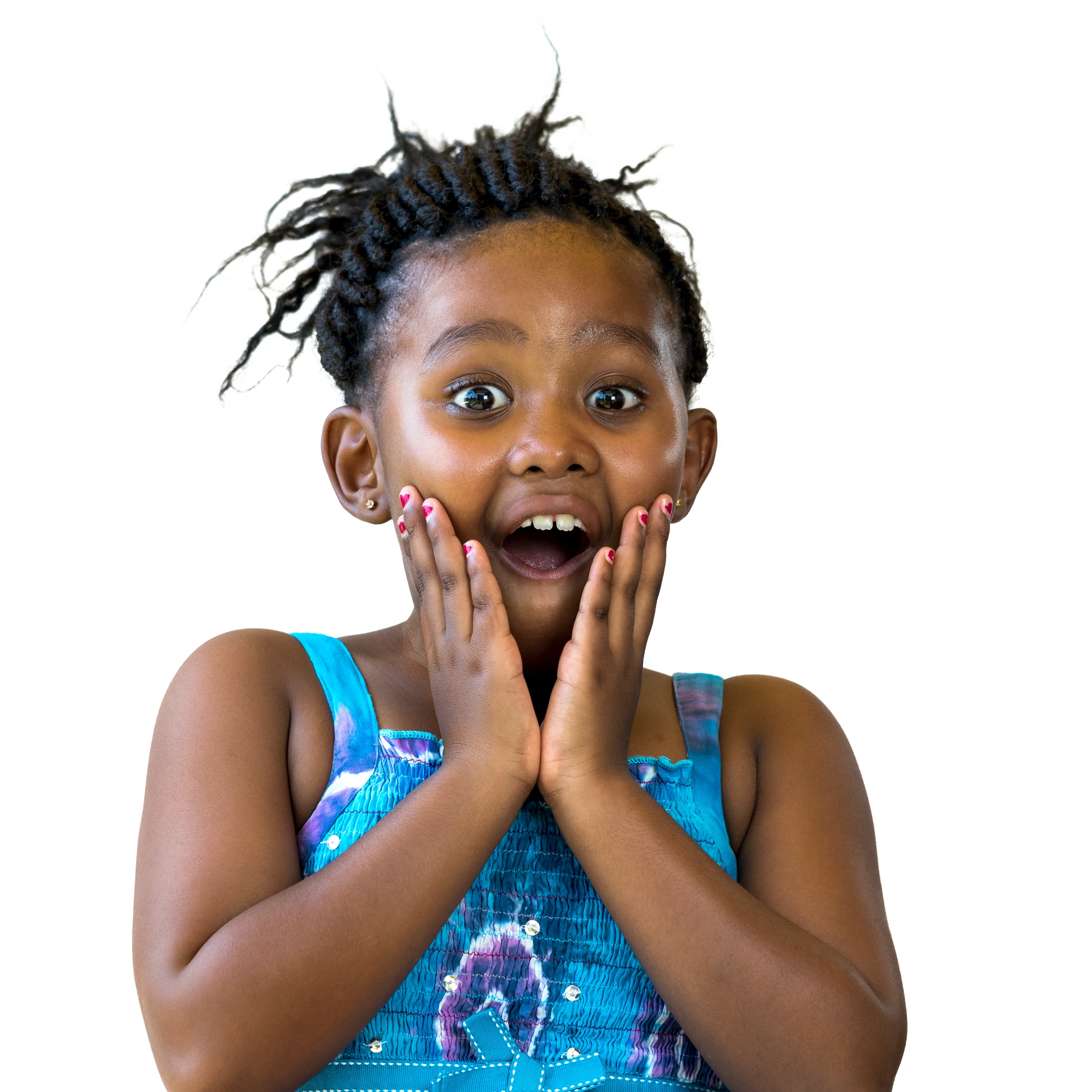 Tha iongnadh oirre?
Air bhioran?
A bheil sibh uile ag aontachadh?
Dè bhios a’ toirt ort faireachdainn mar seo?
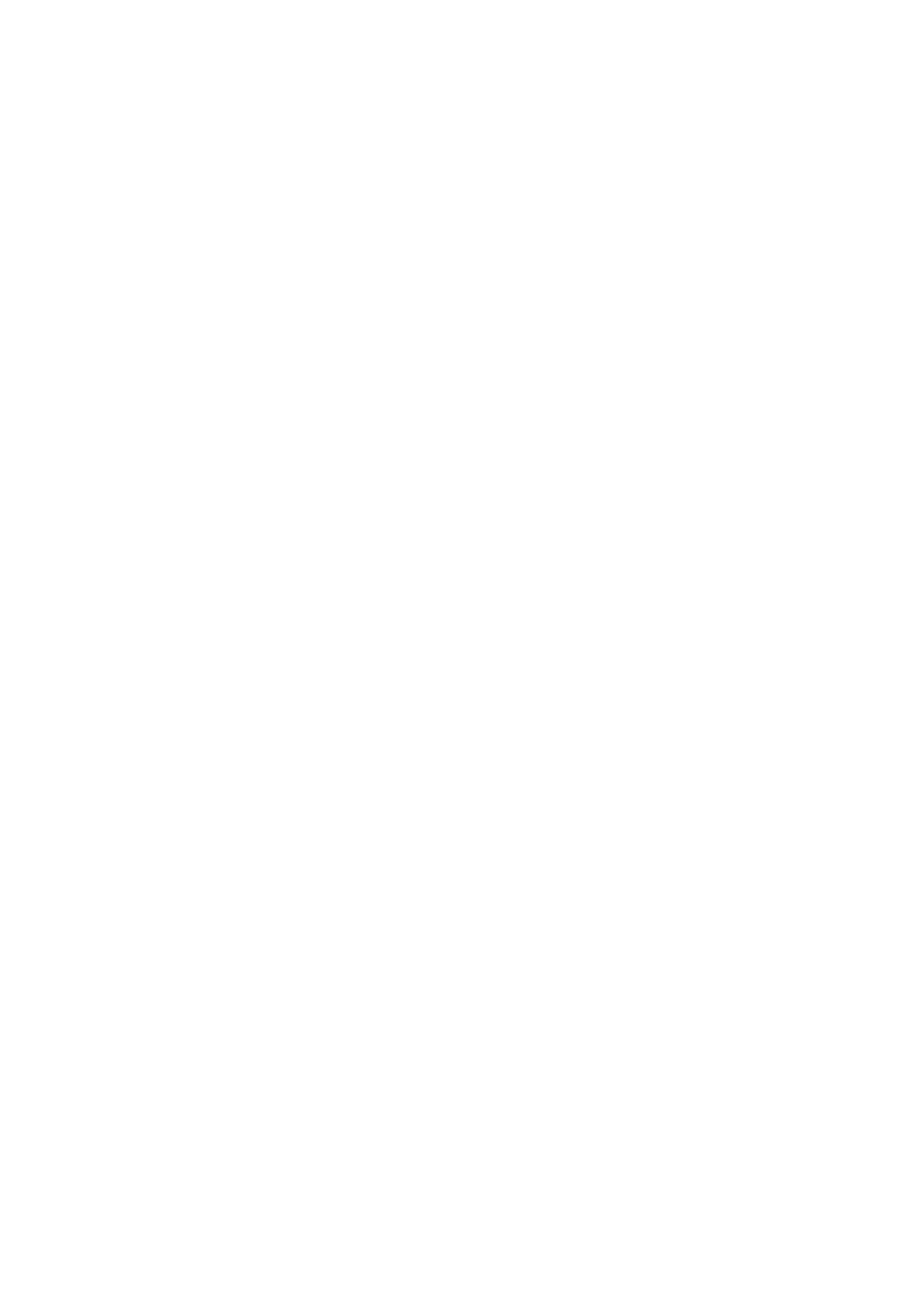 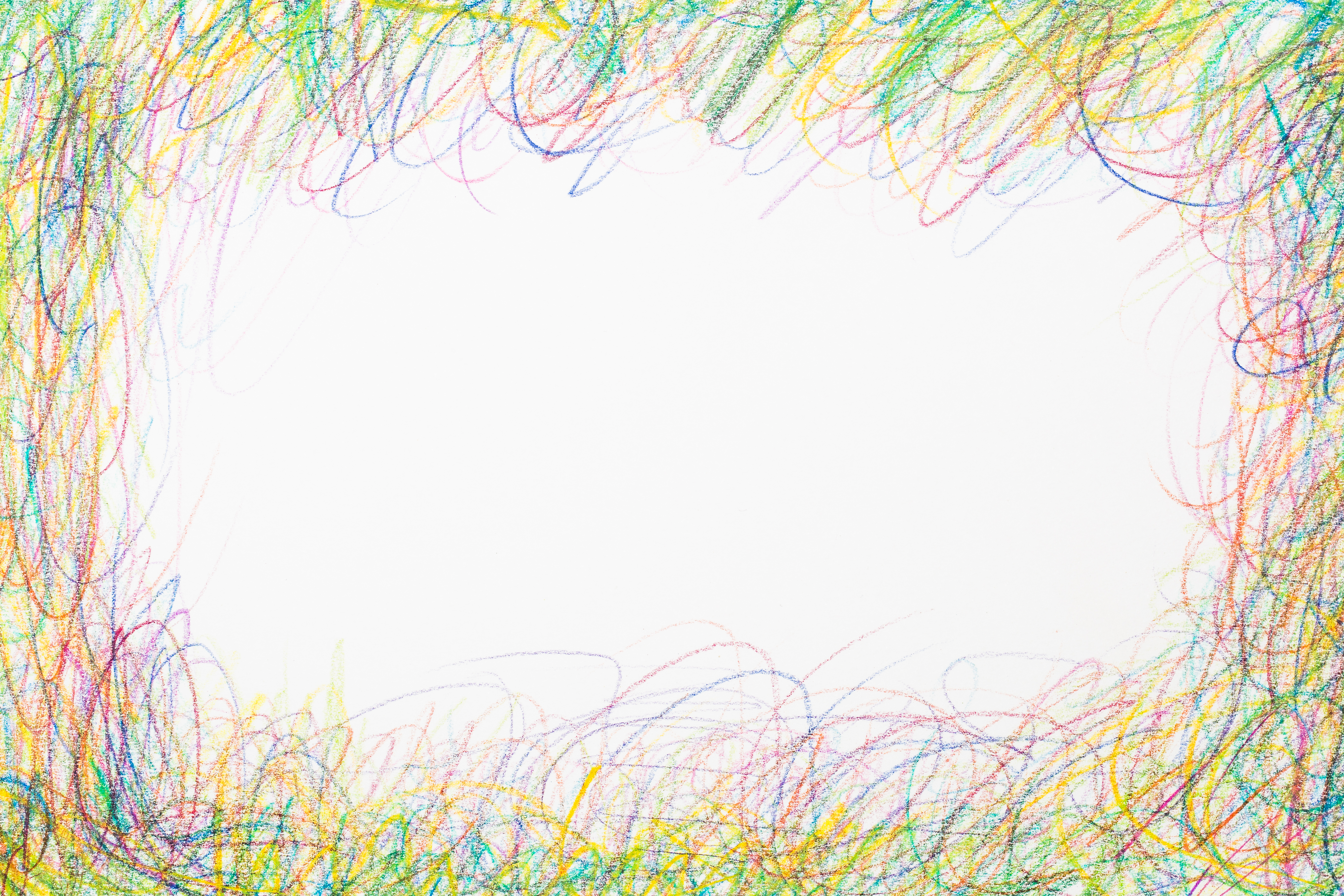 Ciamar a tha i a’ faireachdainn?
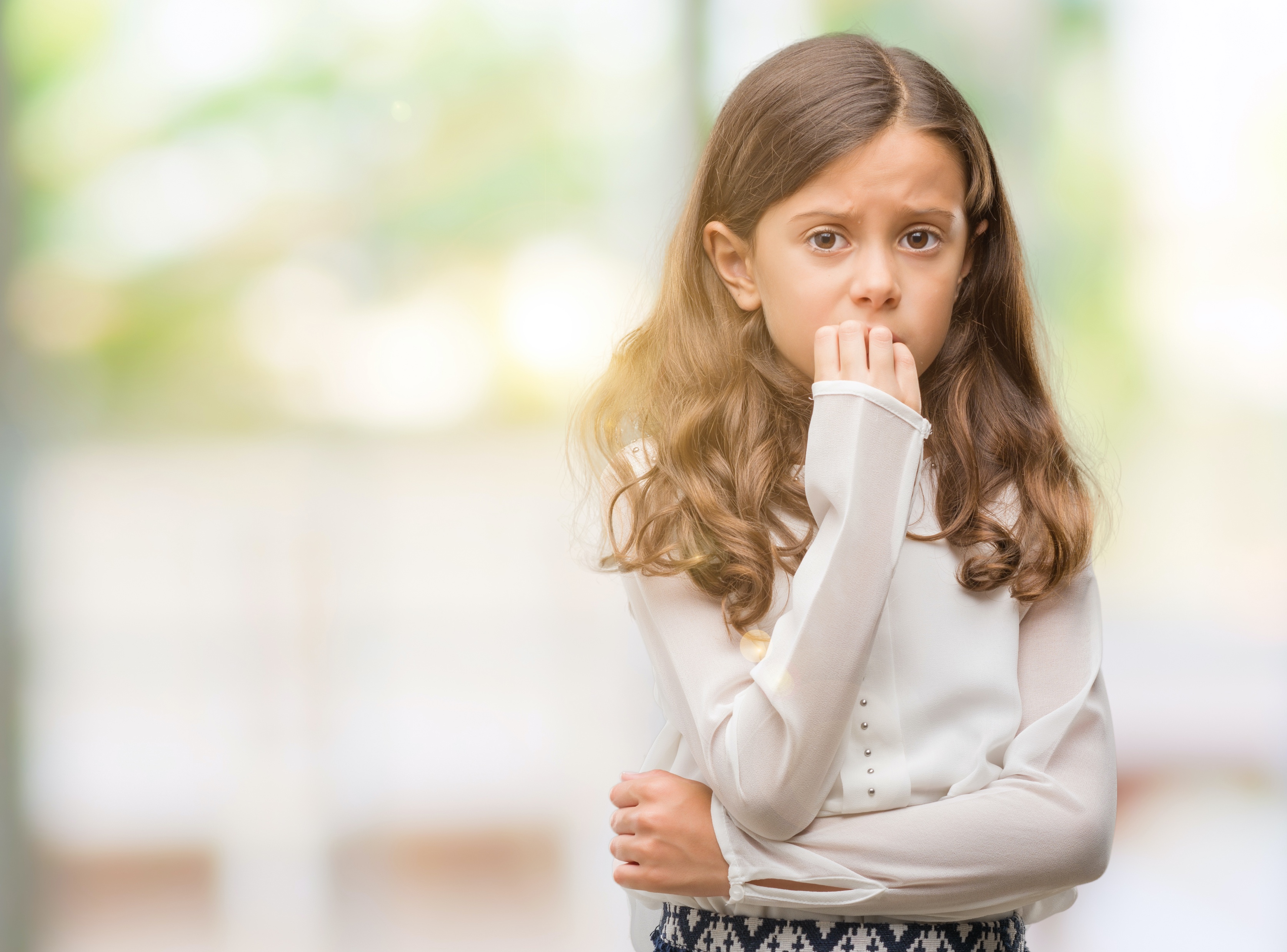 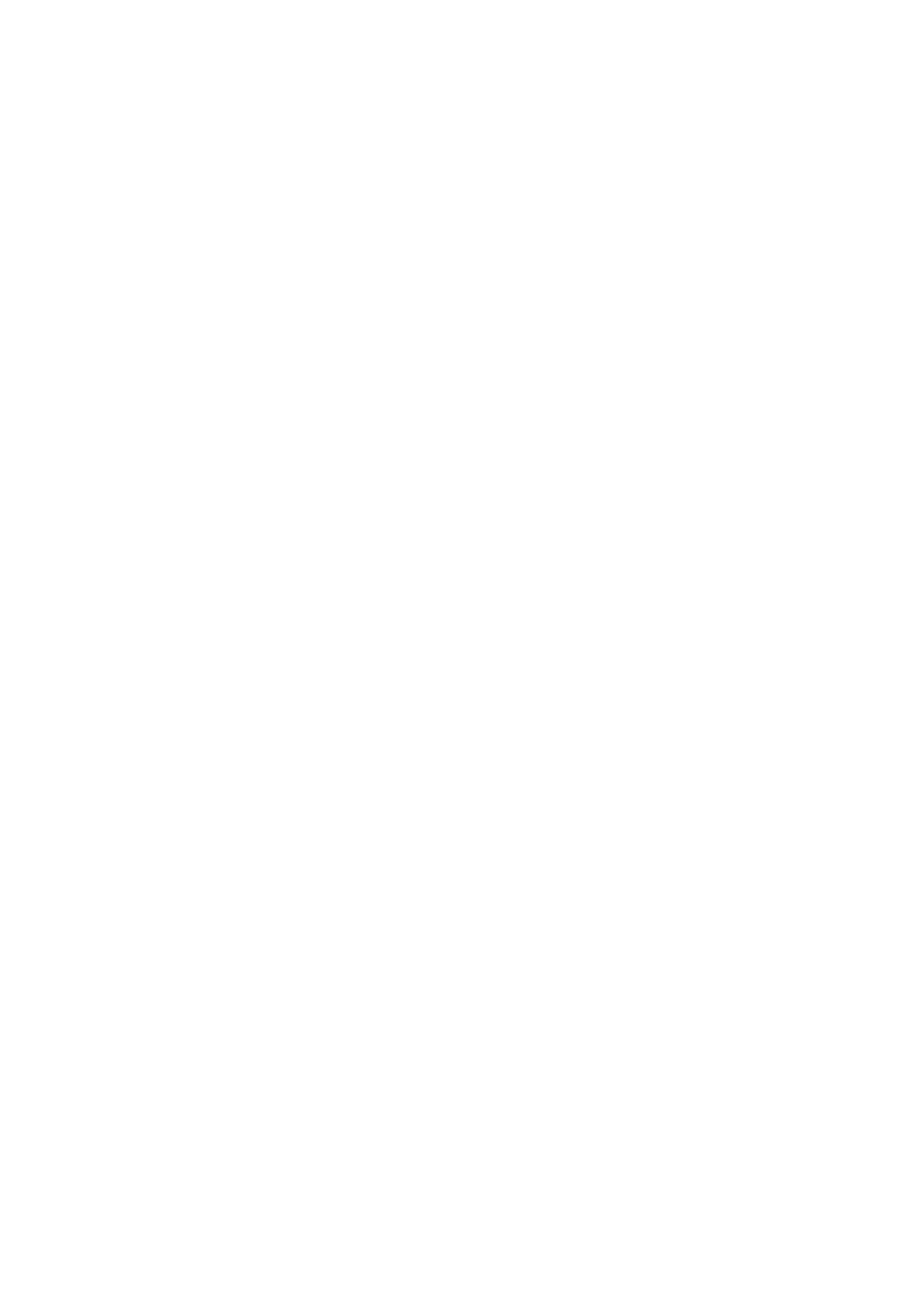 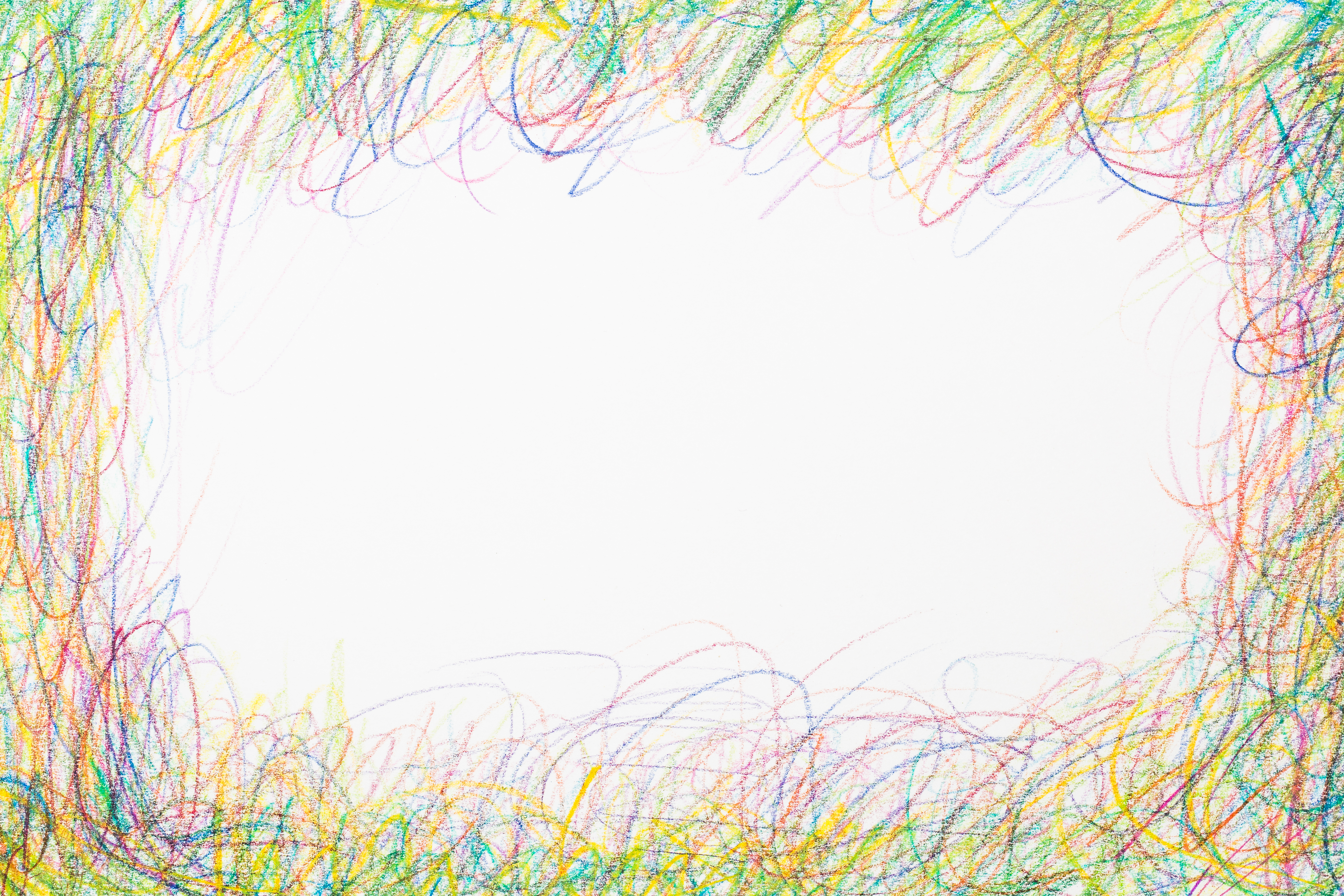 Iomagaineach?
Air a sàrachadh?
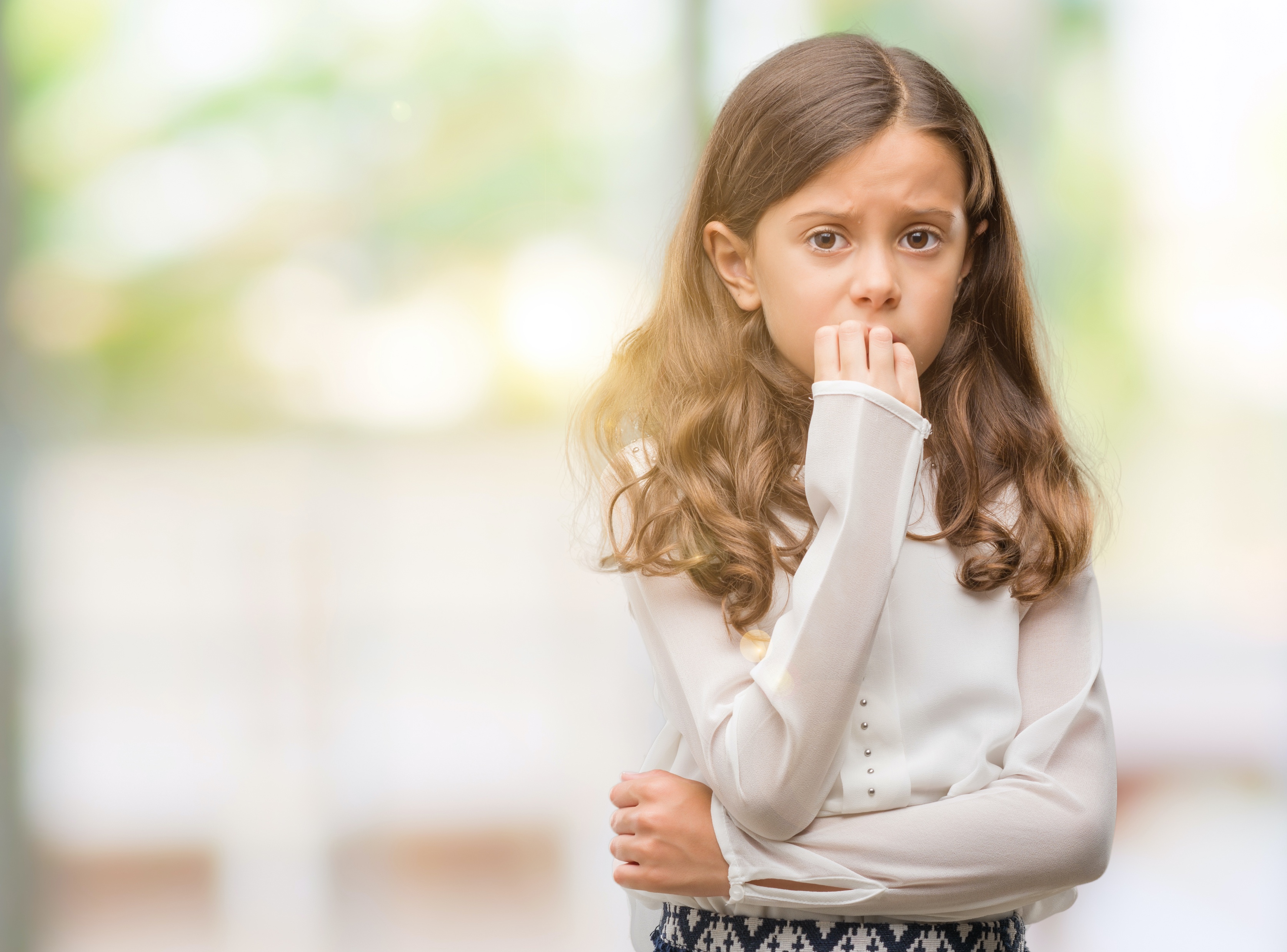 Draghail?
Nearbhasach?
Carson a tha thu a’ smaoineachadh sin?
An robh thusa a-riamh a’ faireachdainn mar seo?
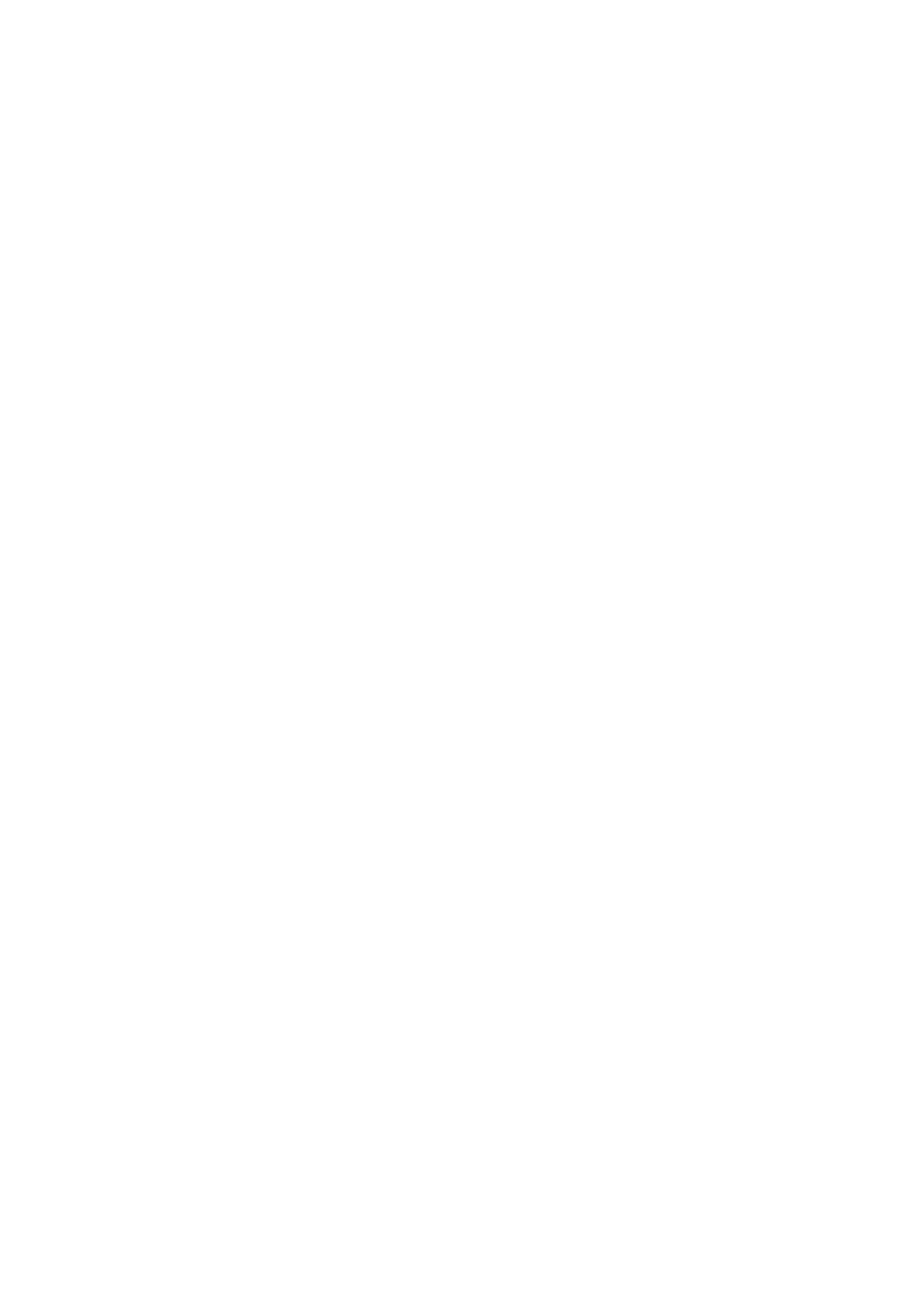 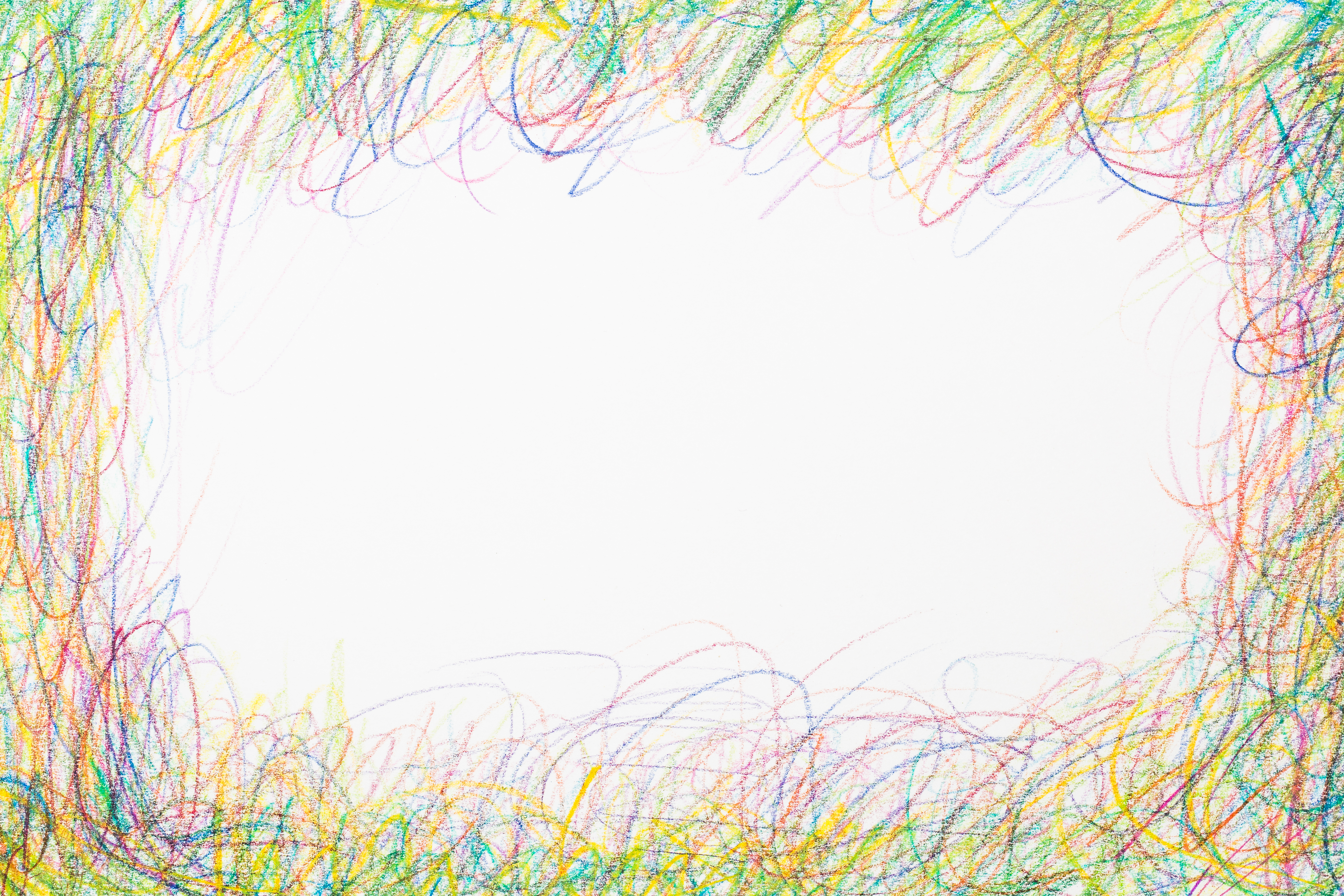 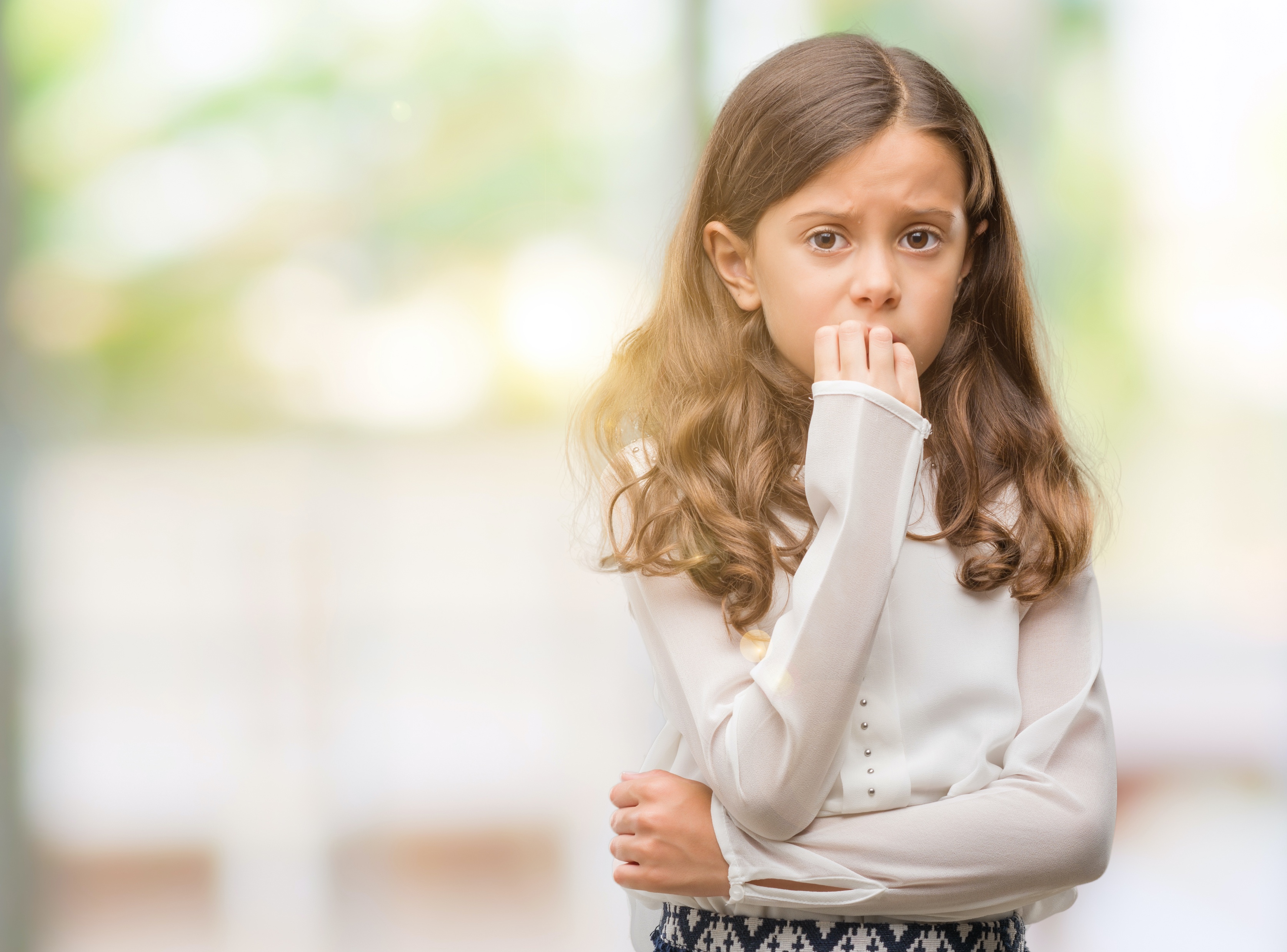 Cuimhnich gu bheil e ceart gu leòr a bhith a’ faireachdainn mar seo nuair a tha rudeigin ùr no doirbh a’ tachairt.Gu h-àraid ma tha atharraichean mòra ann, leithid a’ dol a sgoil ùr. leabaidh tràth Dè chanadh tu rithe?
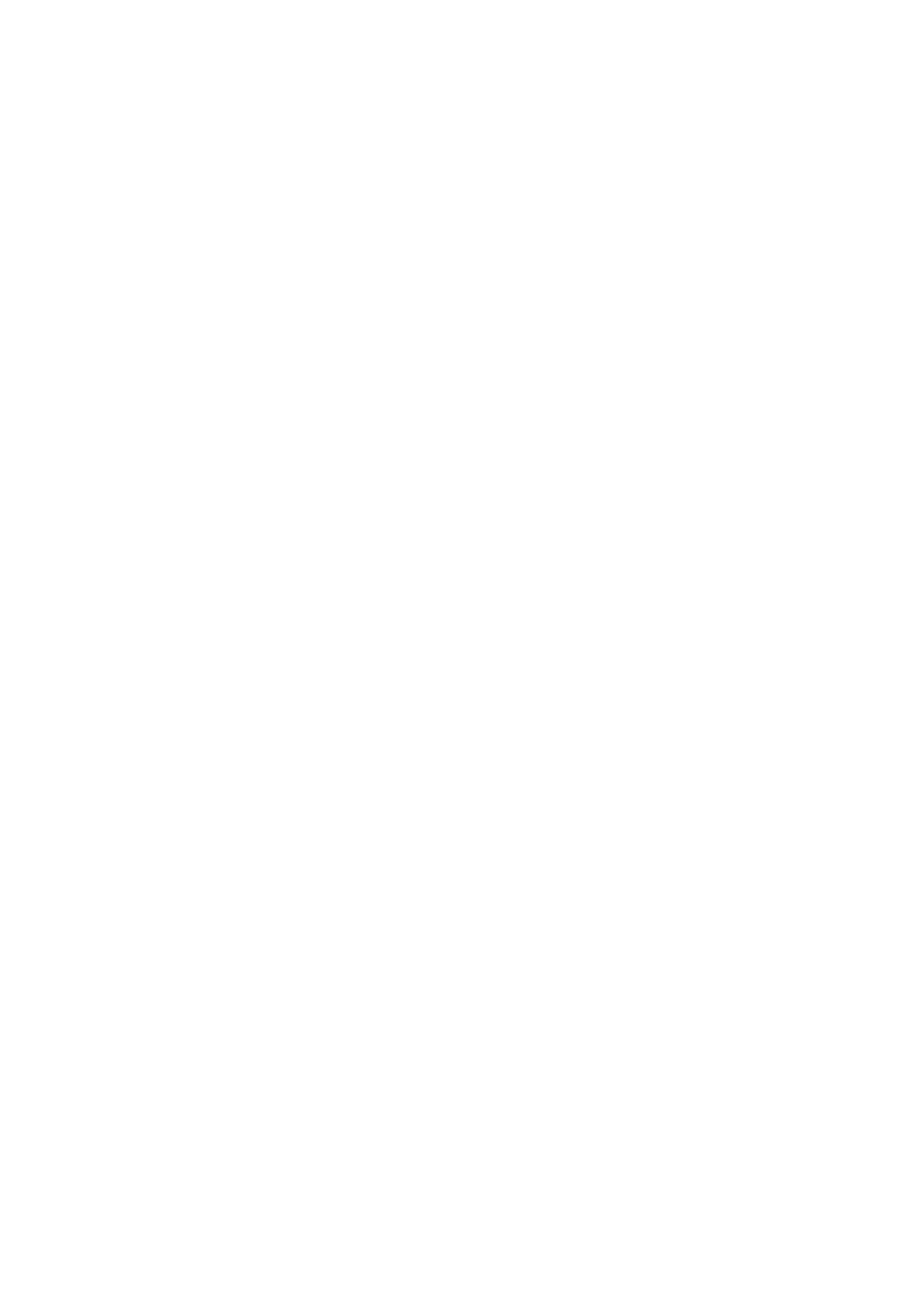 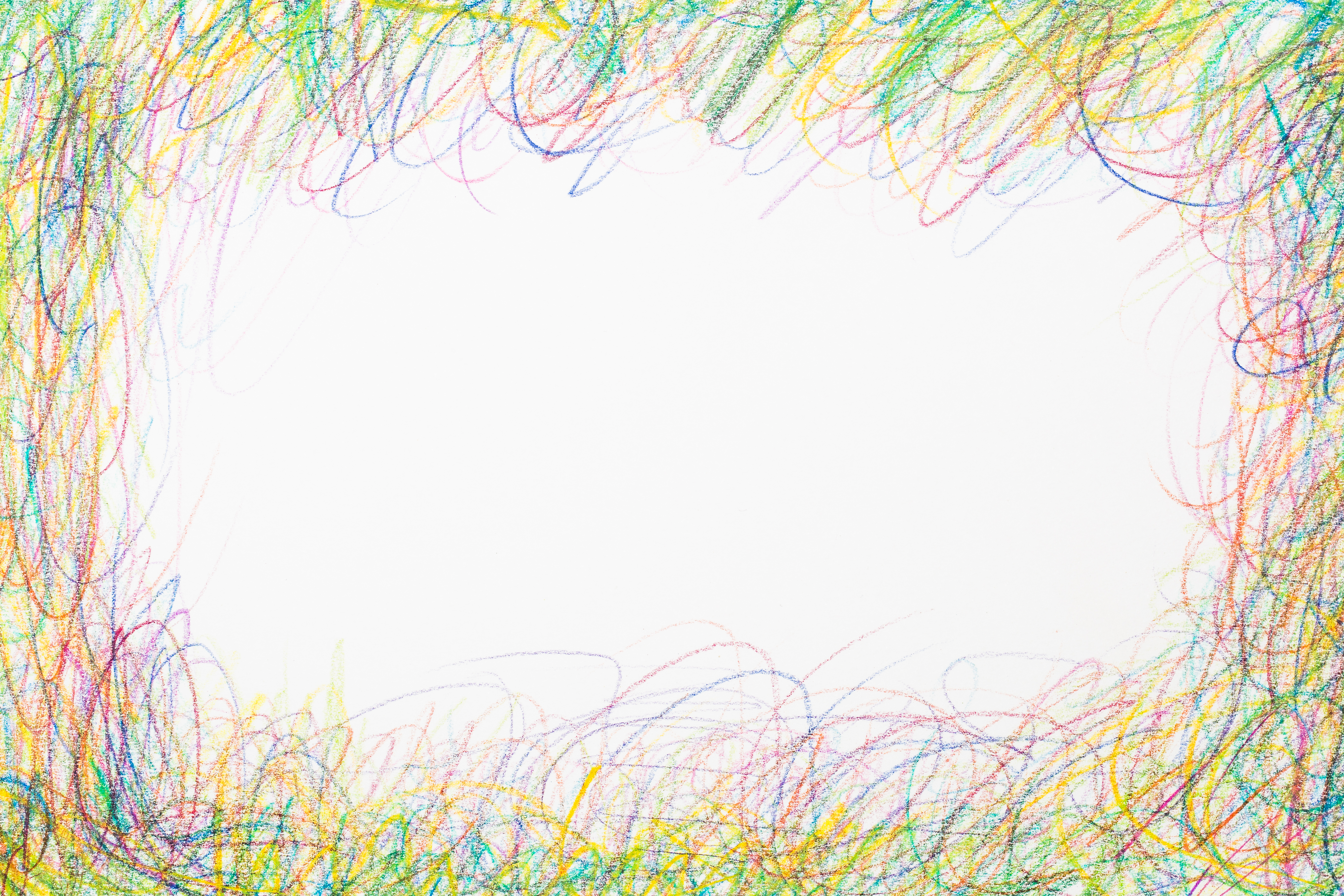 Ciamar a tha e a’ faireachdainn?
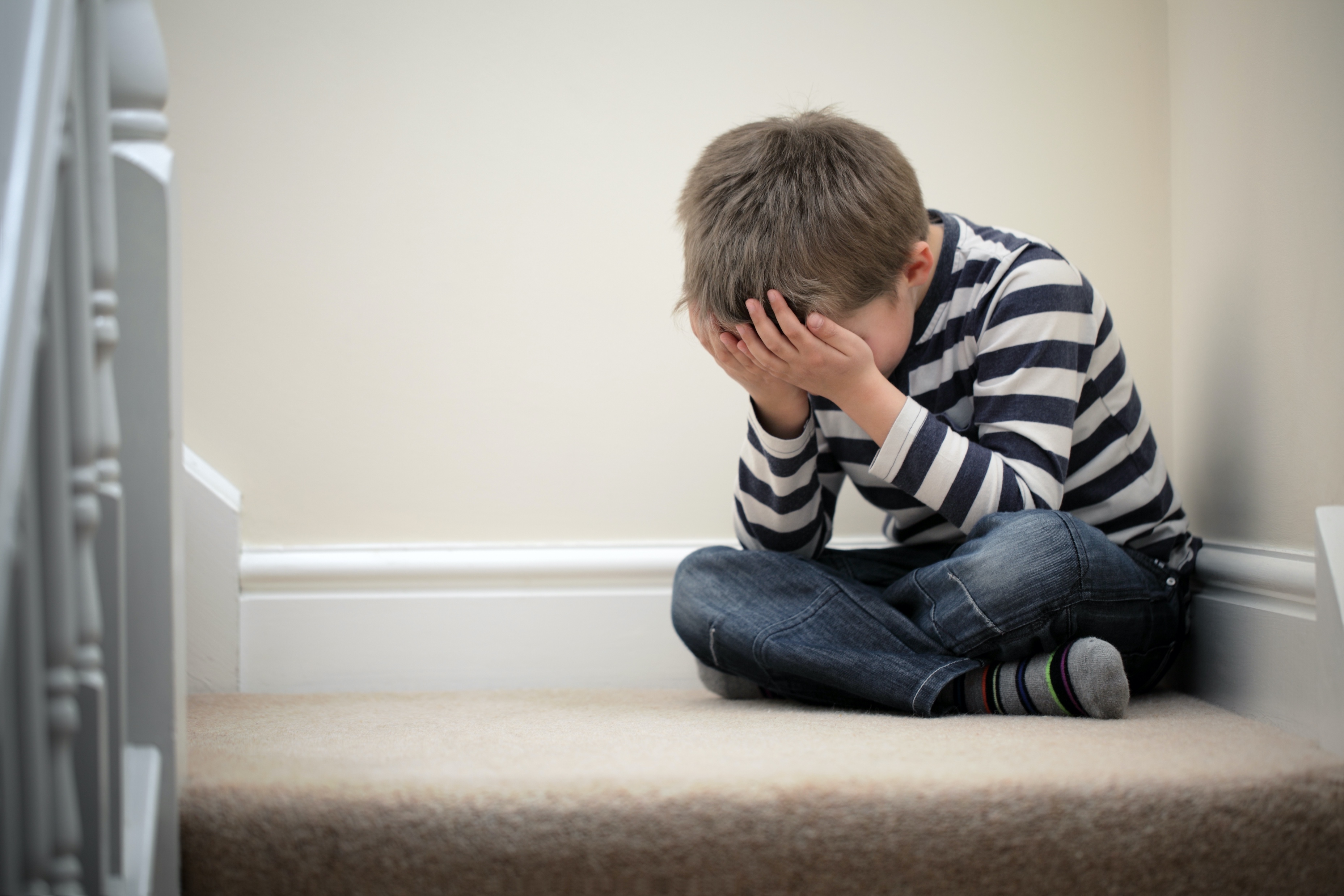 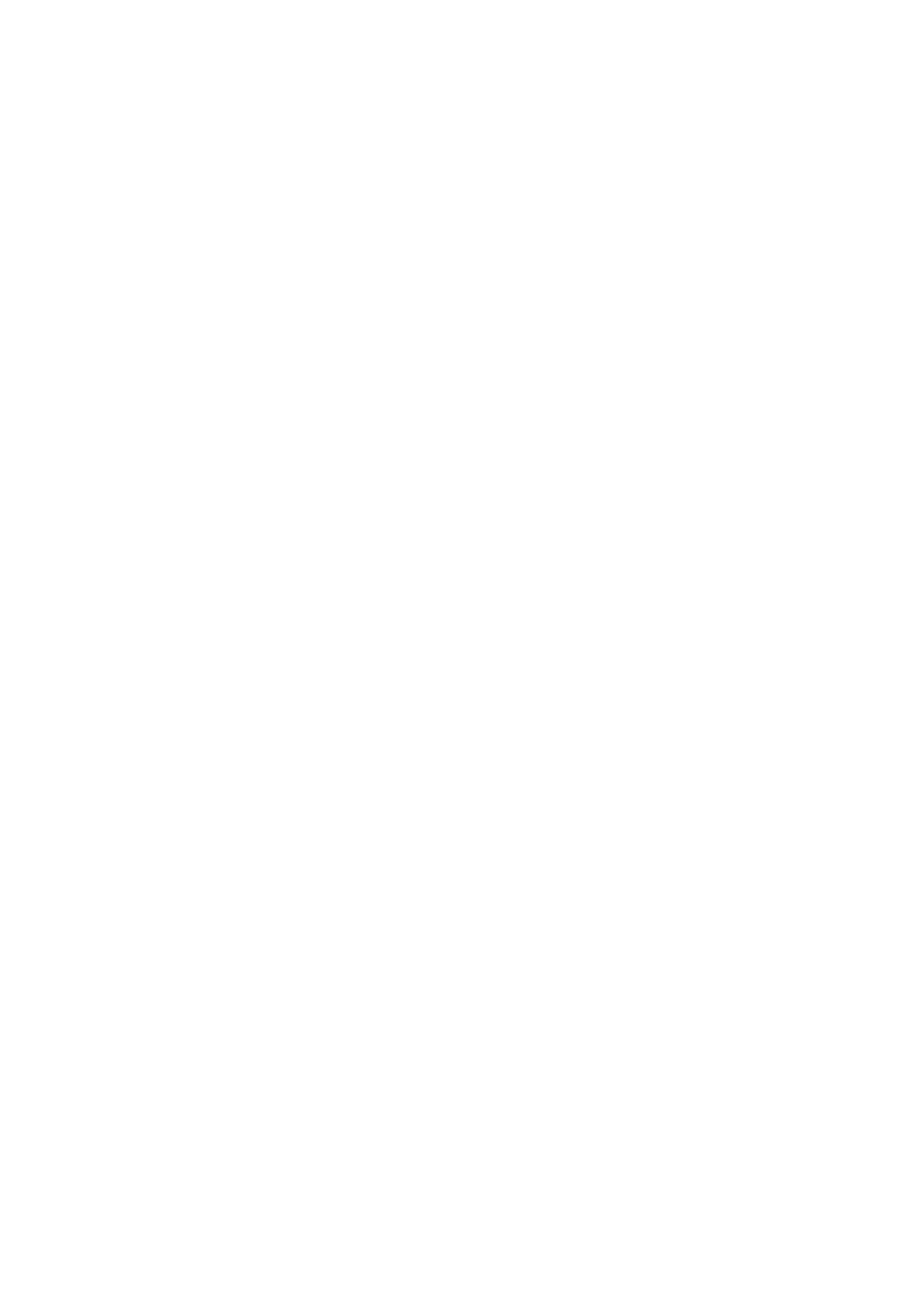 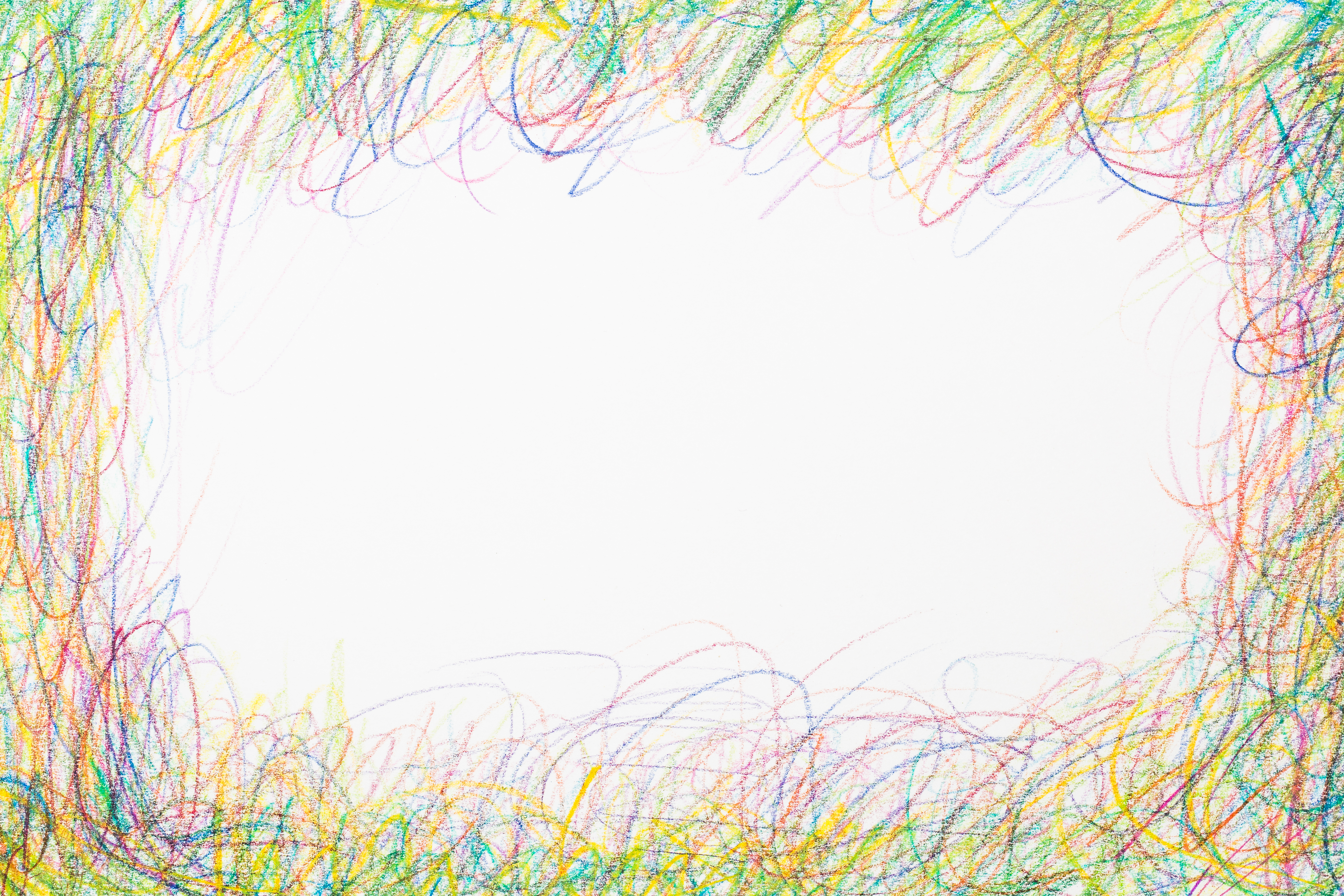 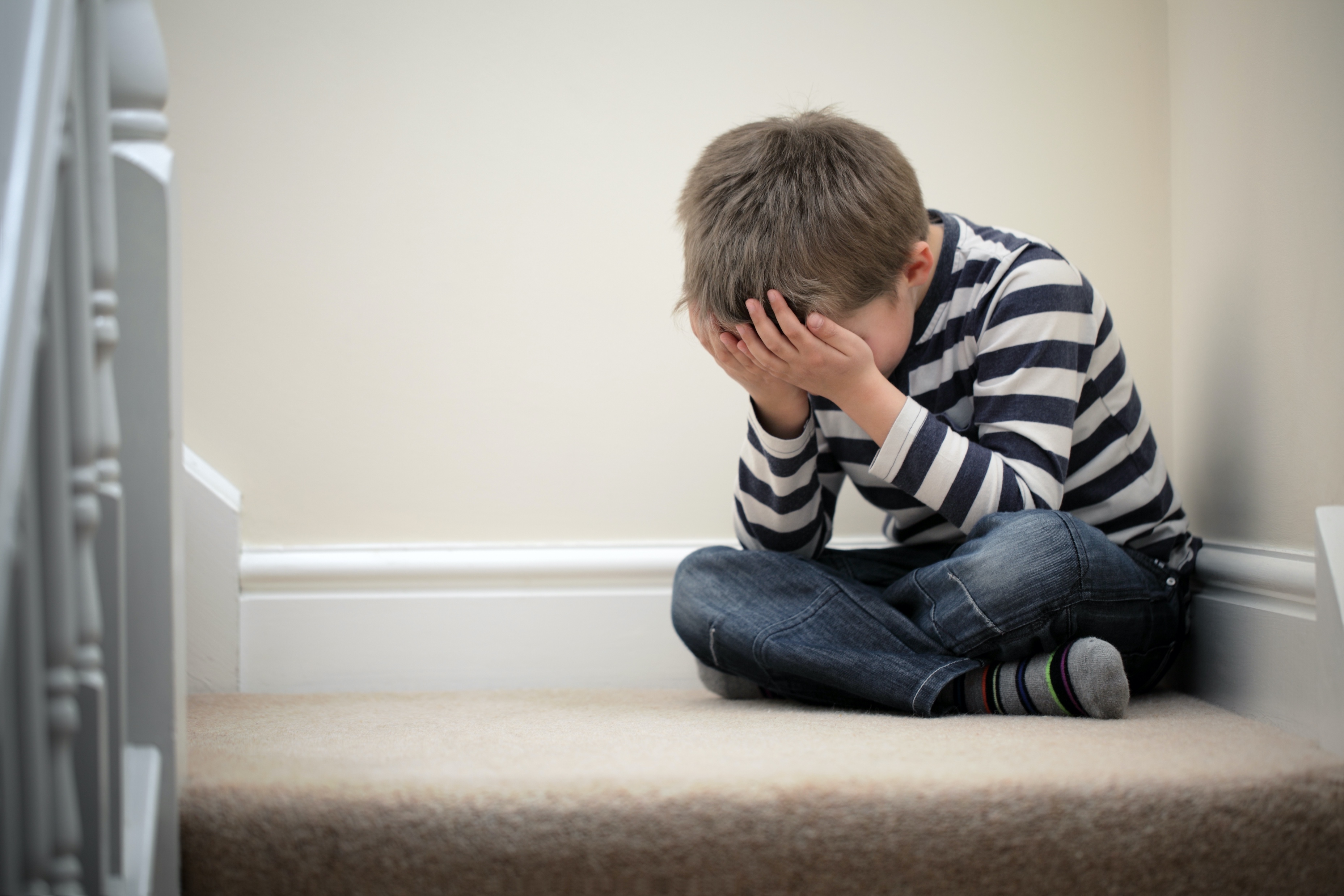 Tròimh-a-chèile?
Brònach?
Mì-thoilichte?
Cò ris a bhruidhneadh tu nam biodh tu a’ faireachdainn mar seo?
Saoil dè as urrainn dha a dhèanamh gus faireachdainn nas fheàrr?
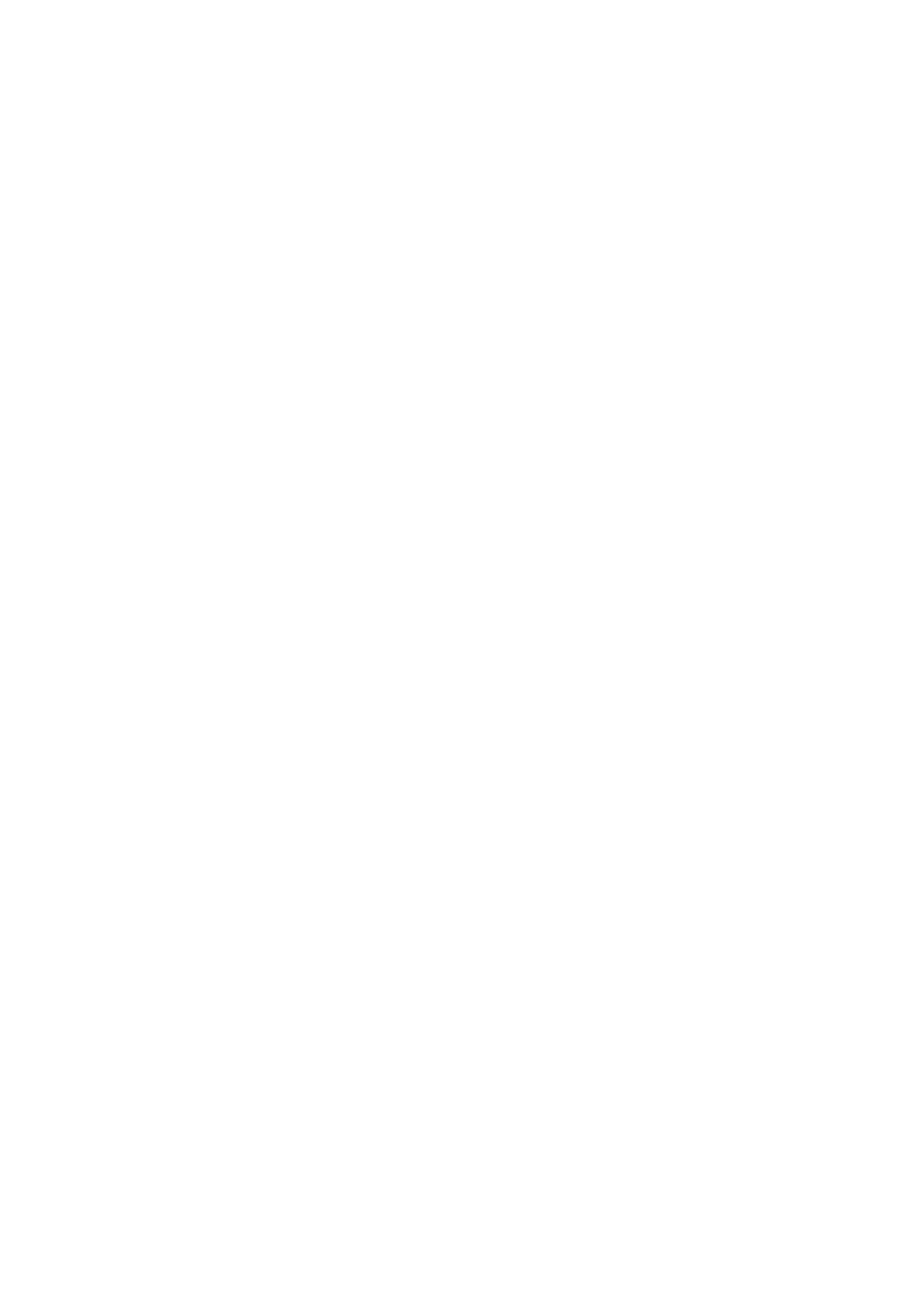 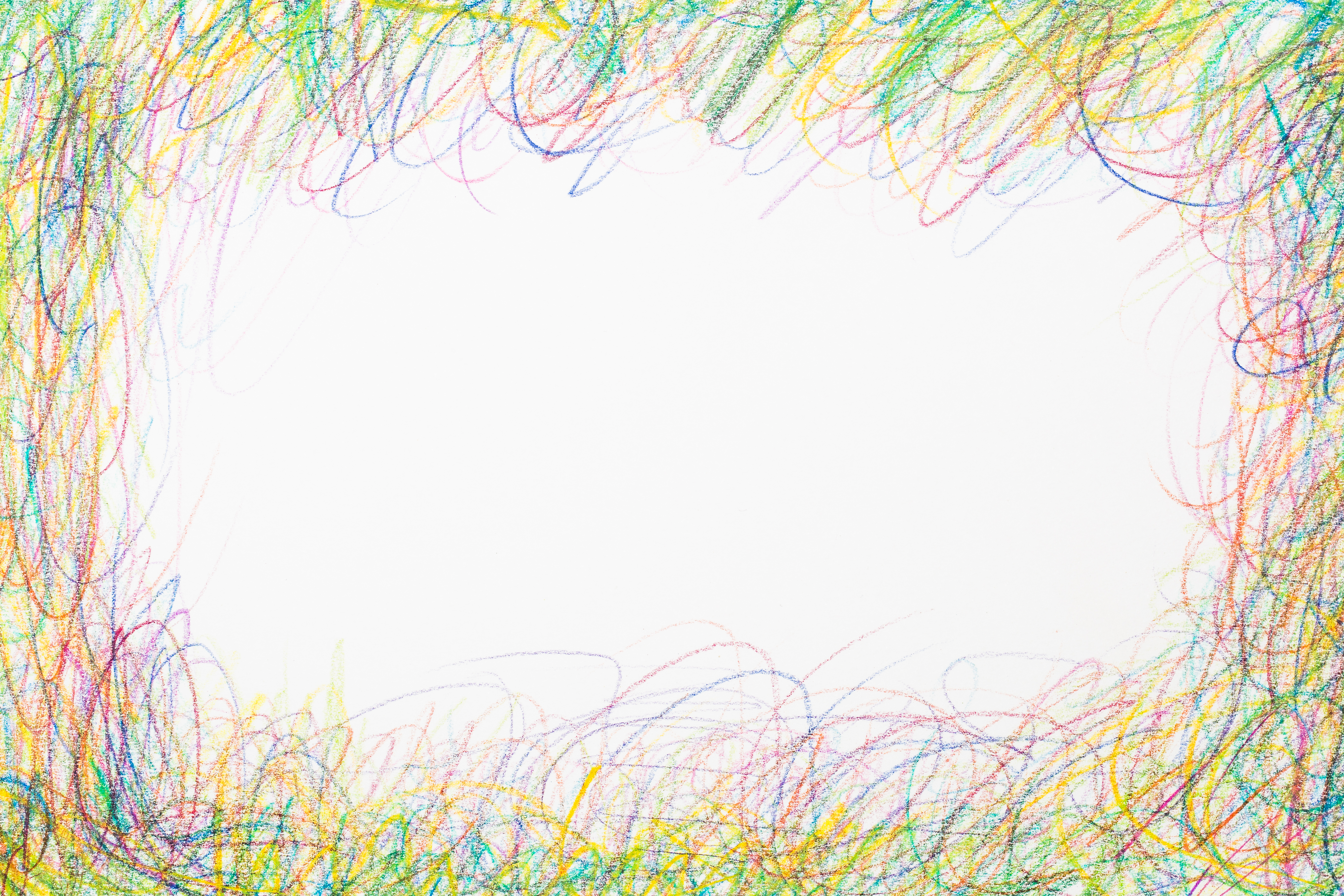 Saoil dè as urrainn dha a dhèanamh gus faireachdainn nas fheàrr?
Bruidhinn ri cuideigin mu dheidhinn mar a tha e a’ faireachdainn
Rudeigin a dhèanamh a tha a’ còrdadh ris (ball-coise, leabhar a leughadh, ionnstramaid ciùil a chluich, coimhead air a’ phrògram as fheàrr leis)
A dhol dhan leabaidh tràth 
Rudeigin ithe no òl 
Cudail bho chudeigin san teaghlach aige
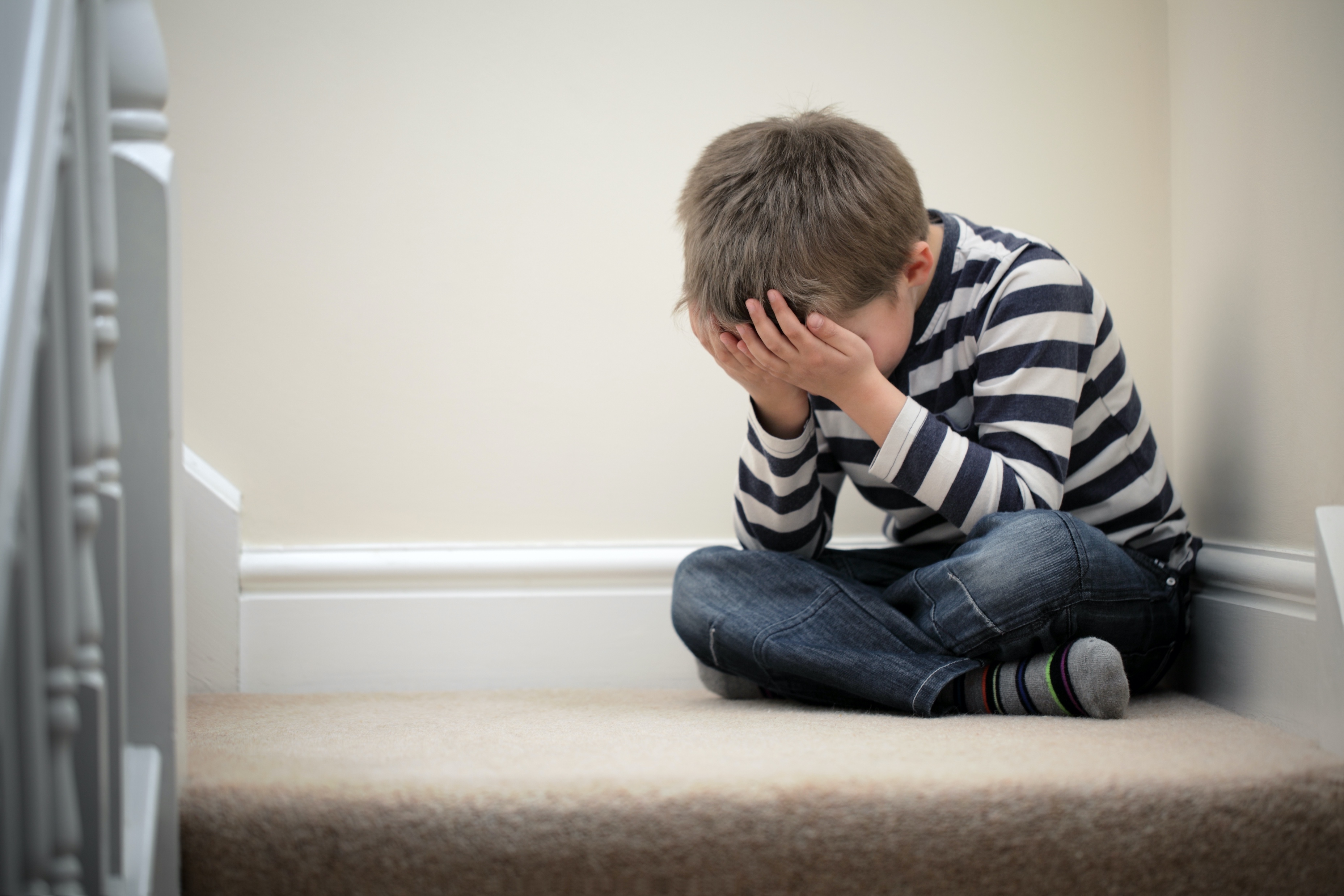 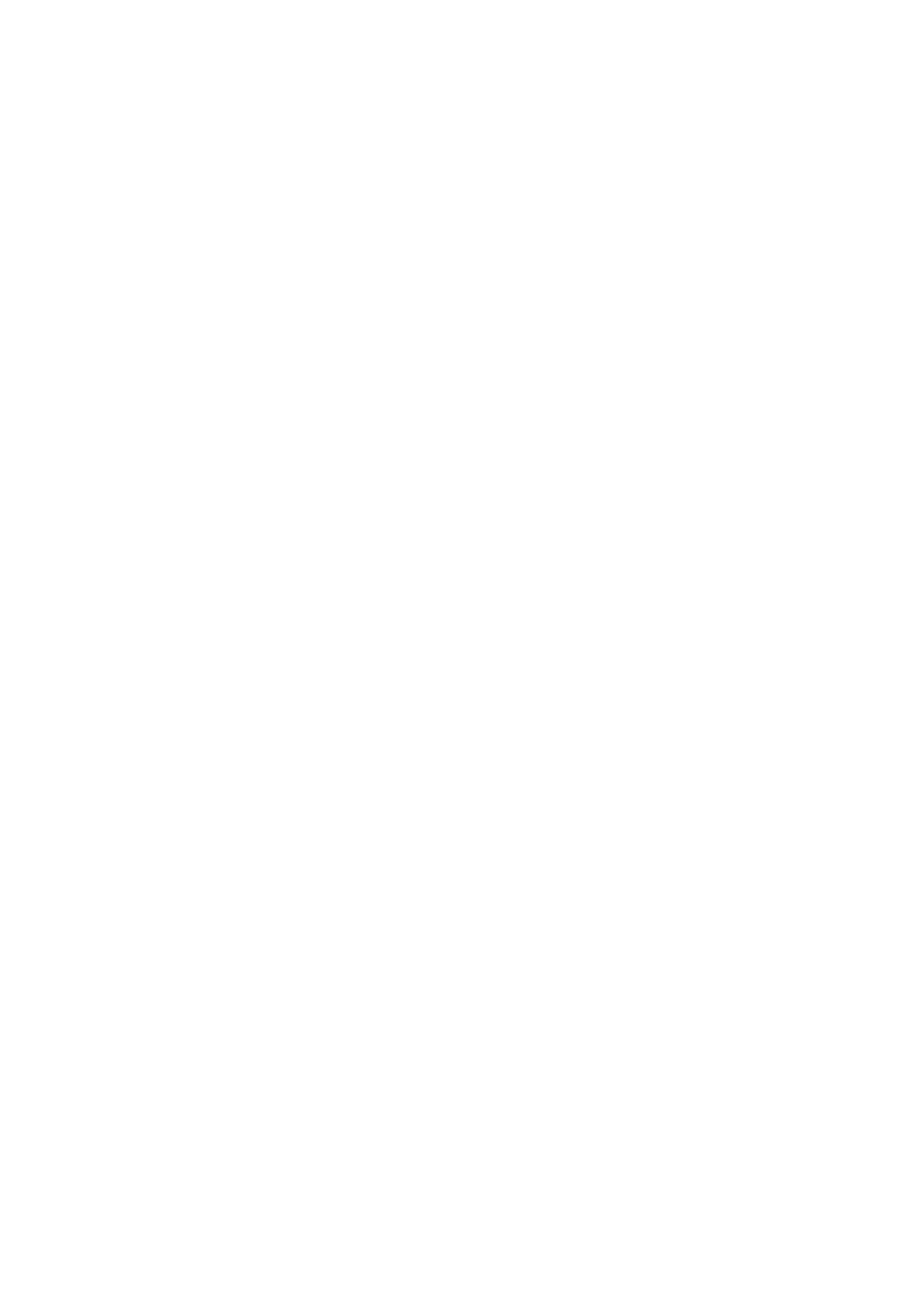 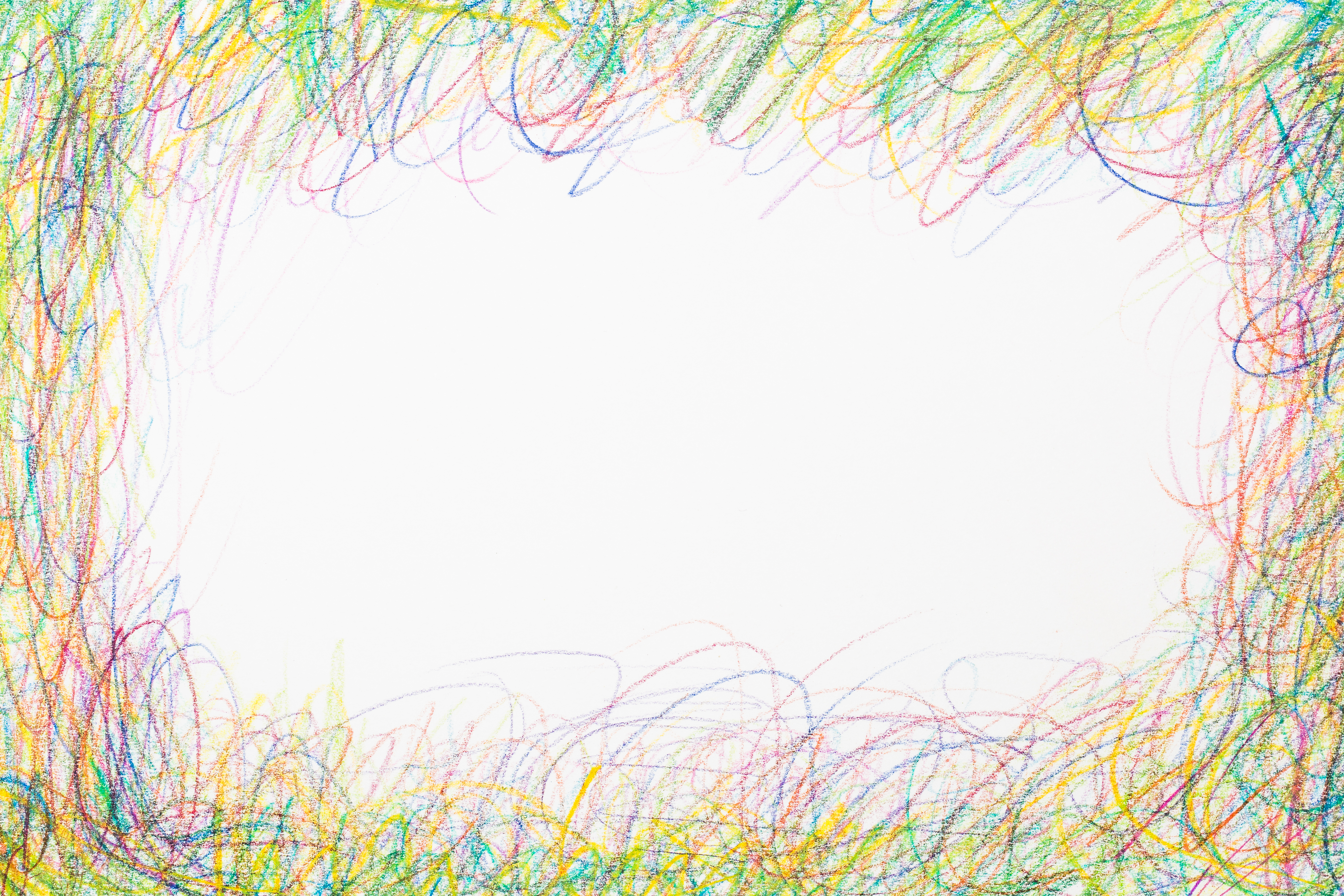 Ciamar a tha e a’ faireachdainn?
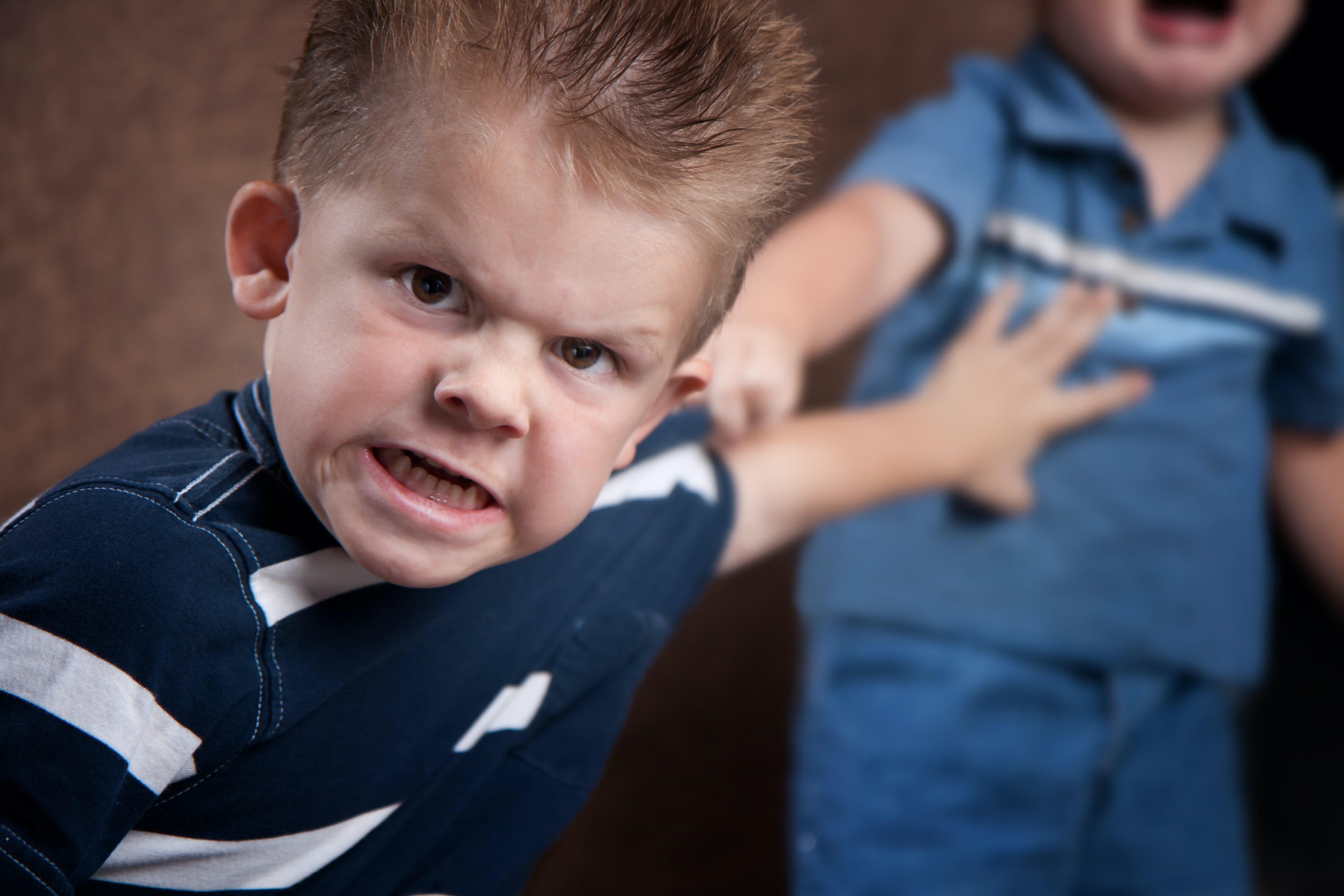 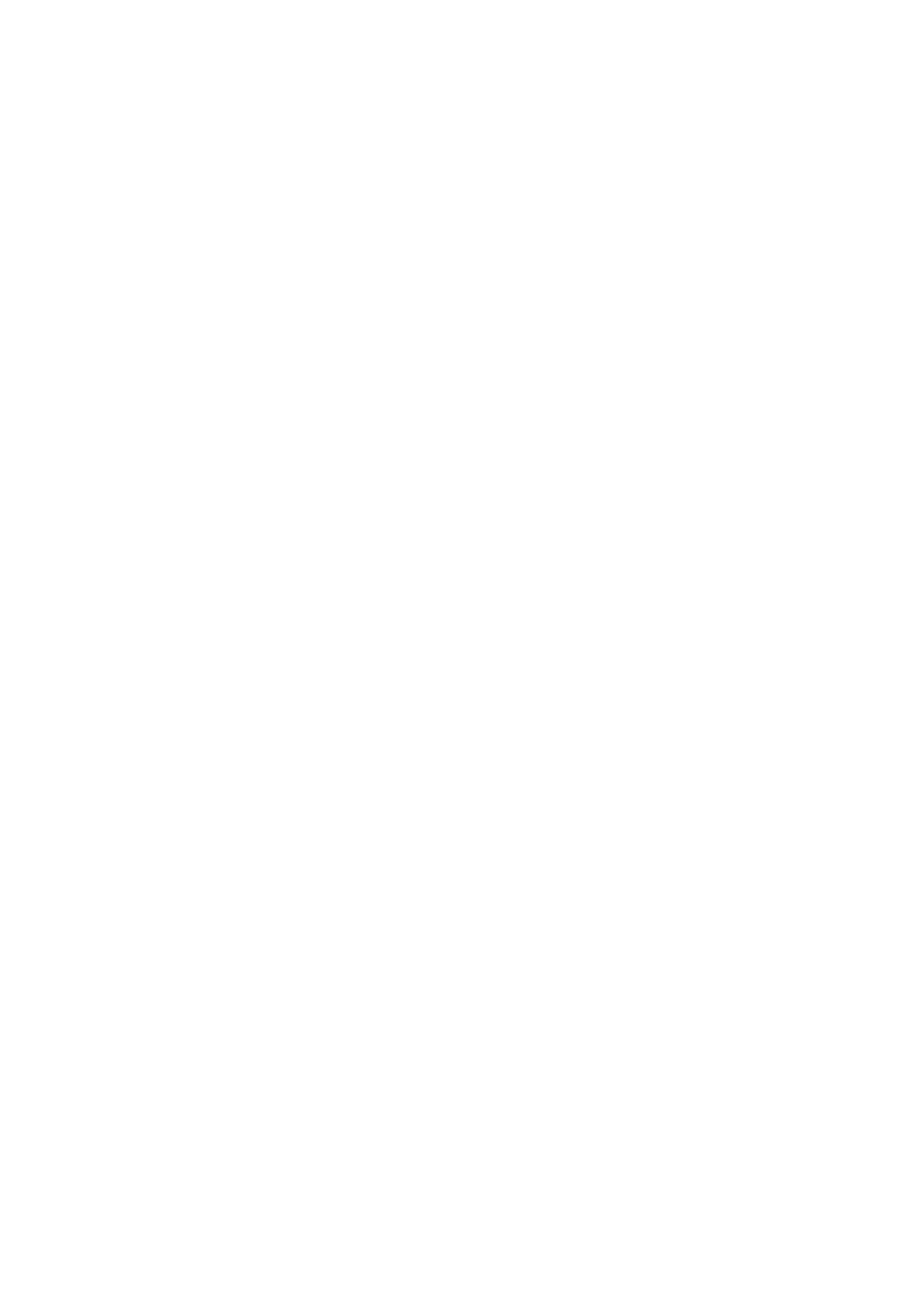 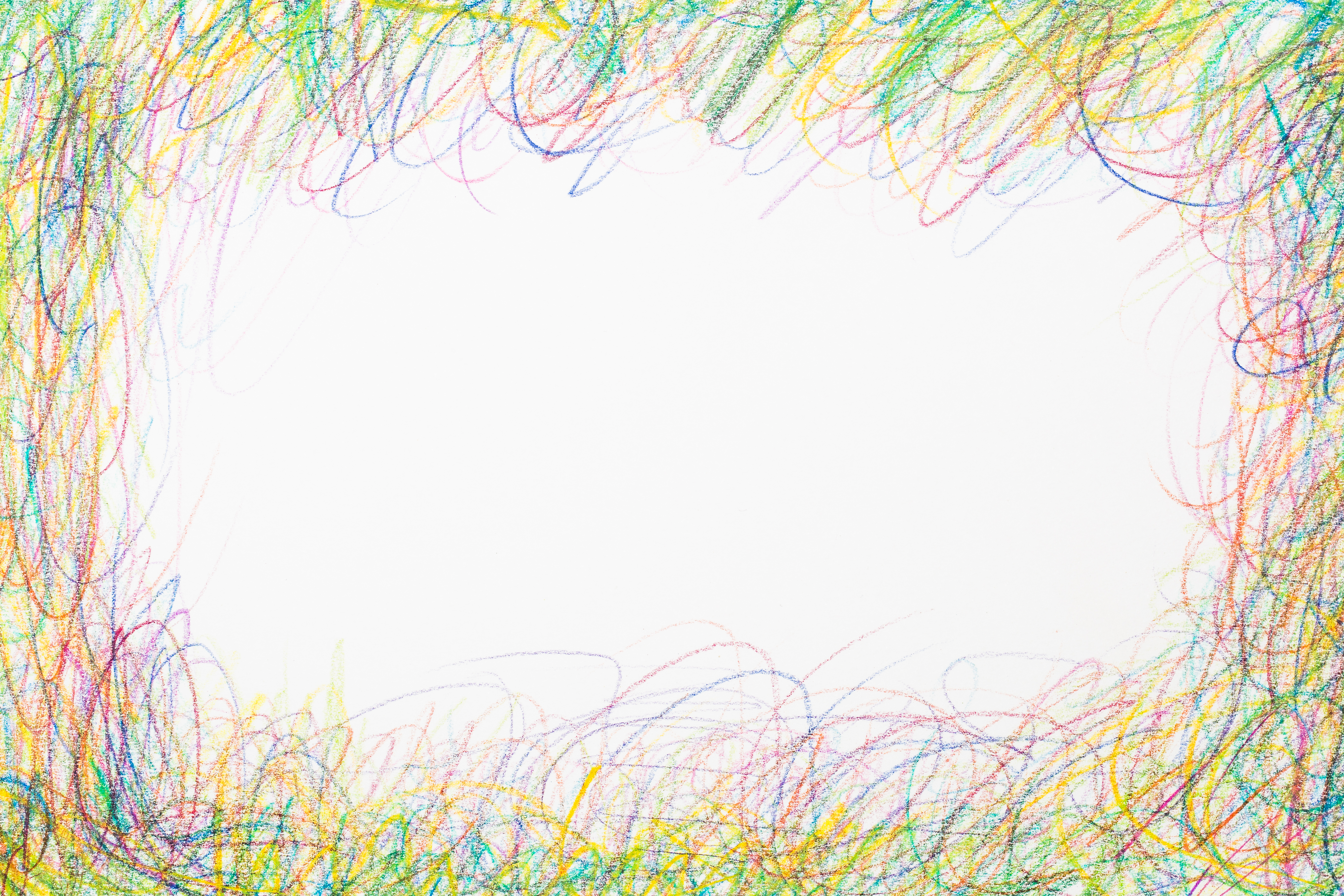 Fiadhaich?
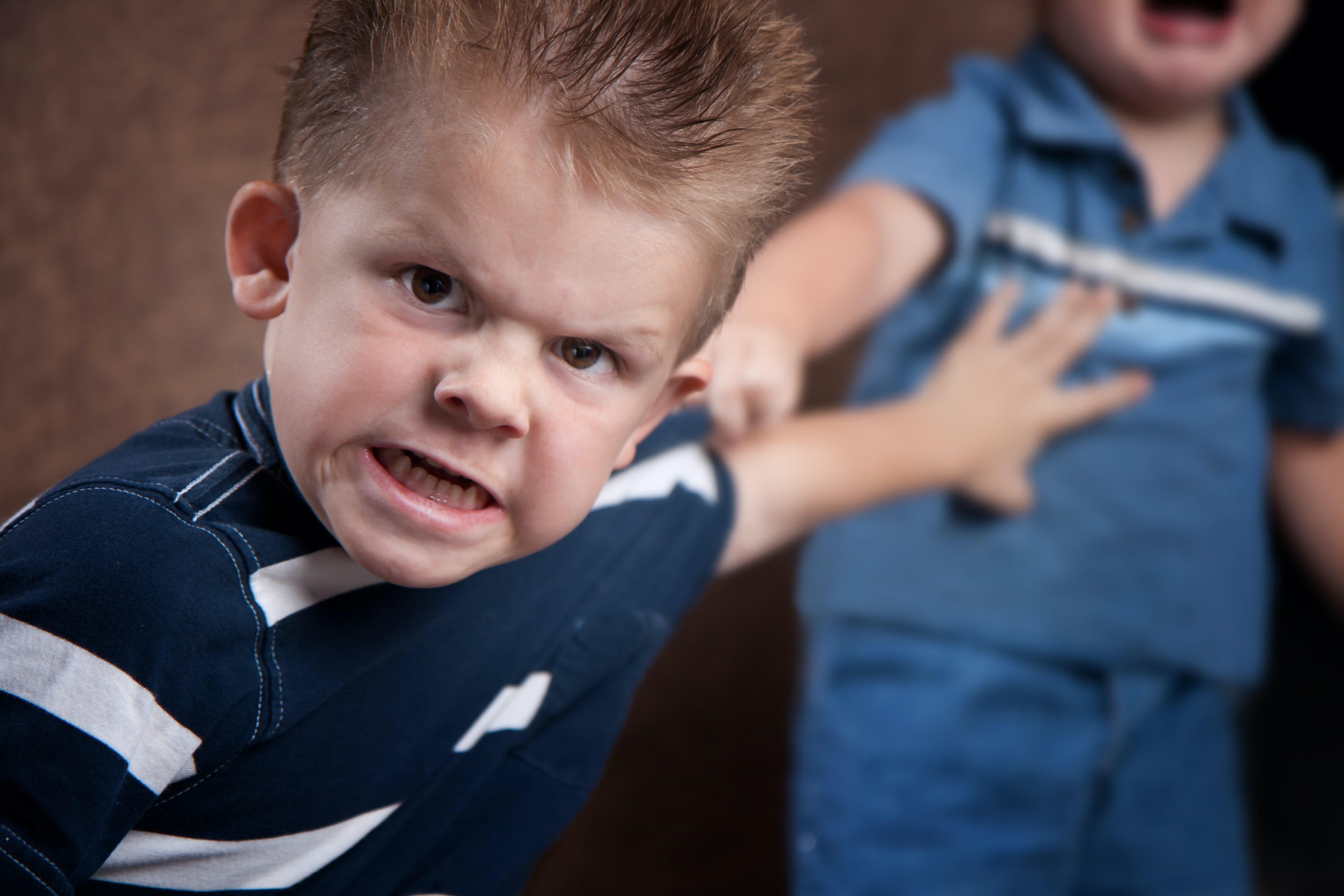 Tha an caothach air?
Feargach?
Carson a tha thu a’ smaoineachadh sin?
Ciamar a tha am balach eile a’ faireachdainn?
Dè as urrainn dha a dhèanamh nuair a tha e a’ faireachdainn mar seo an àite a bhitha’ goirteachadh dhaoine eile?
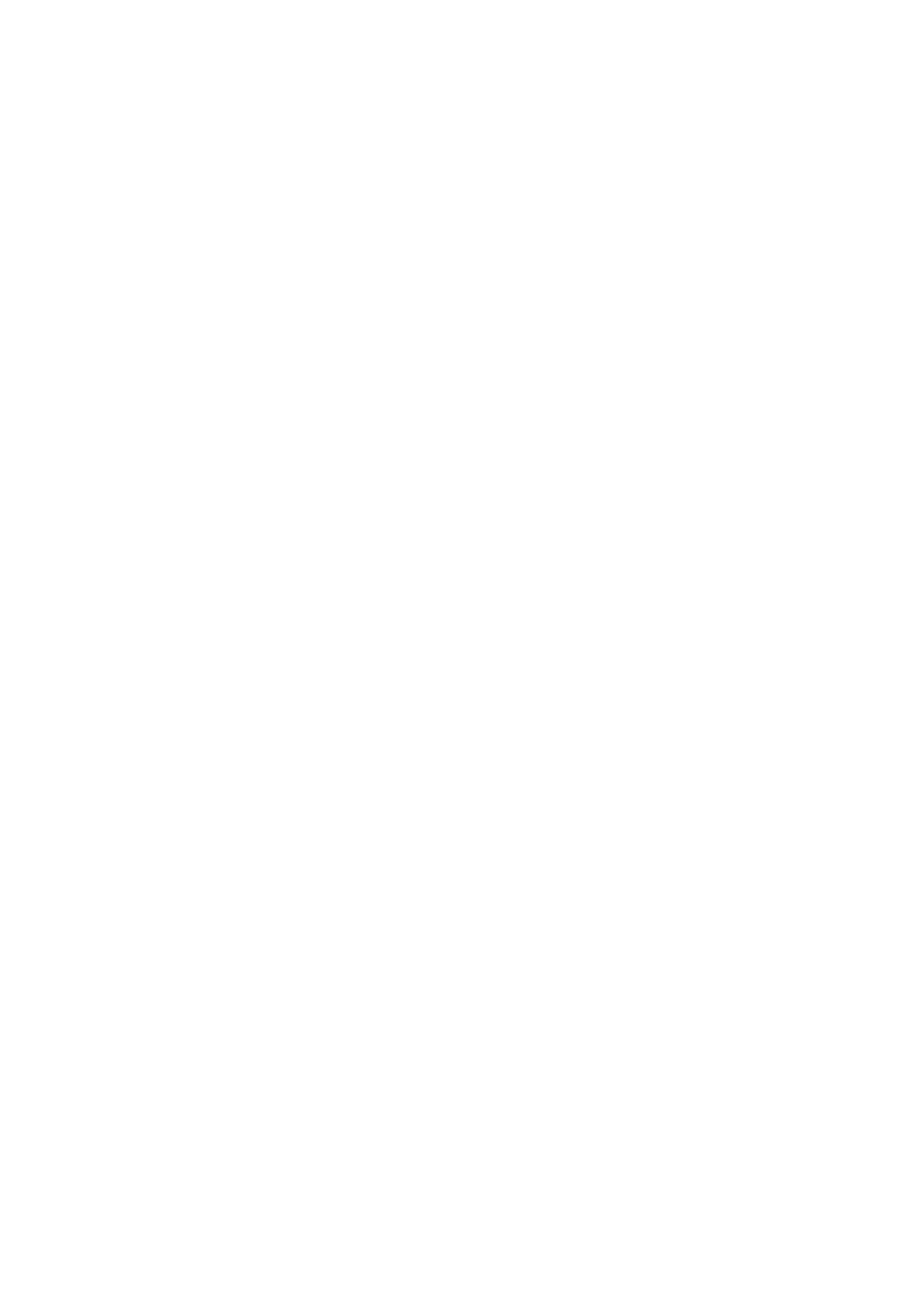 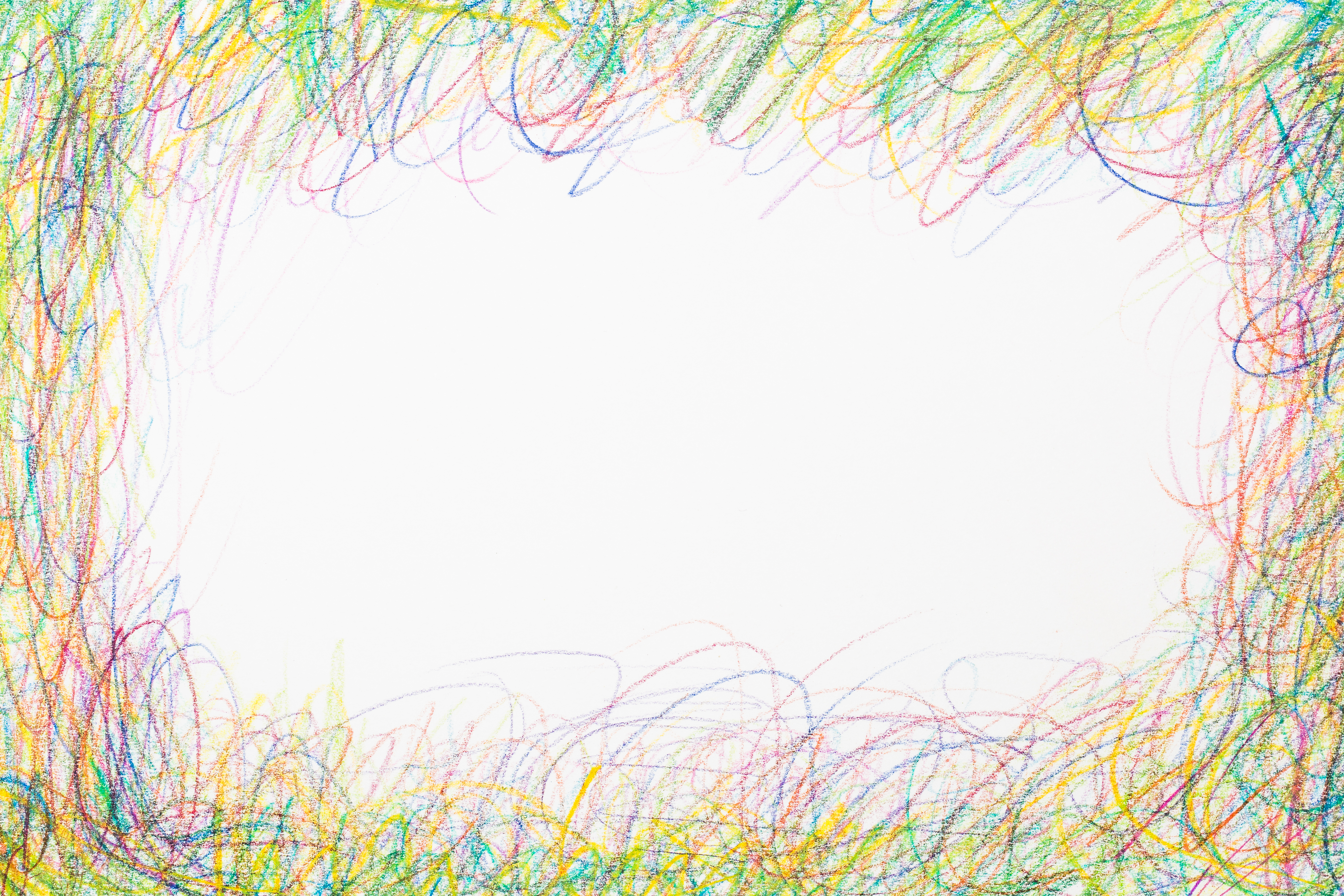 Dè as urrainn dha a dhèanamh nuair a tha e a’ faireachdainn mar seo?
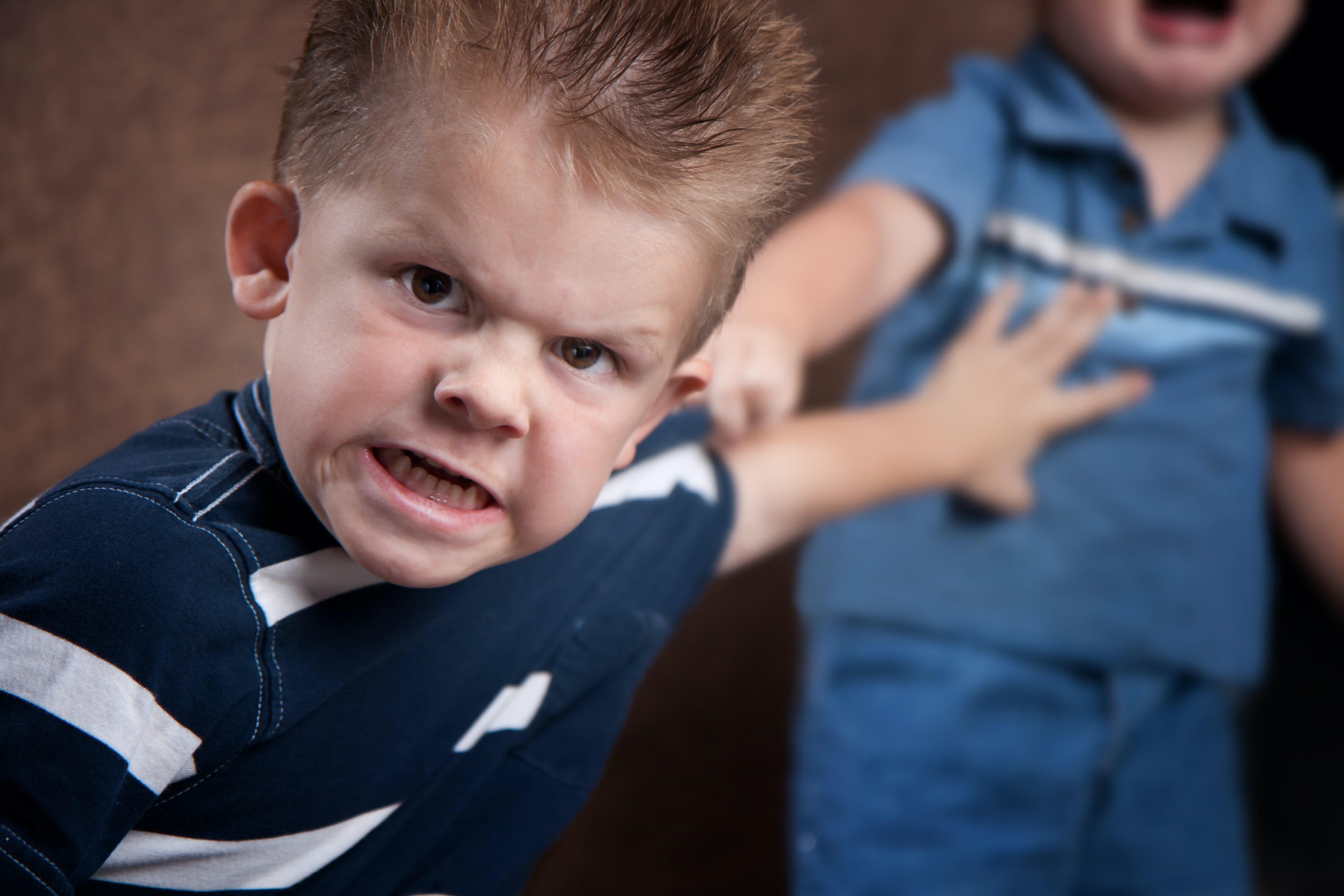 Eacarsaichean anail 
Cunntadh gu 10 na cheann
Bruidhinn mu dheidhinn mar a tha e a’ faireachdainn
Smaoineachadh air rudeigin a tha a’ toirt air faireachdainn socair agus toilichte
Gluasad air falbh bhon rud/duine a tha a’ cur na feirg air.
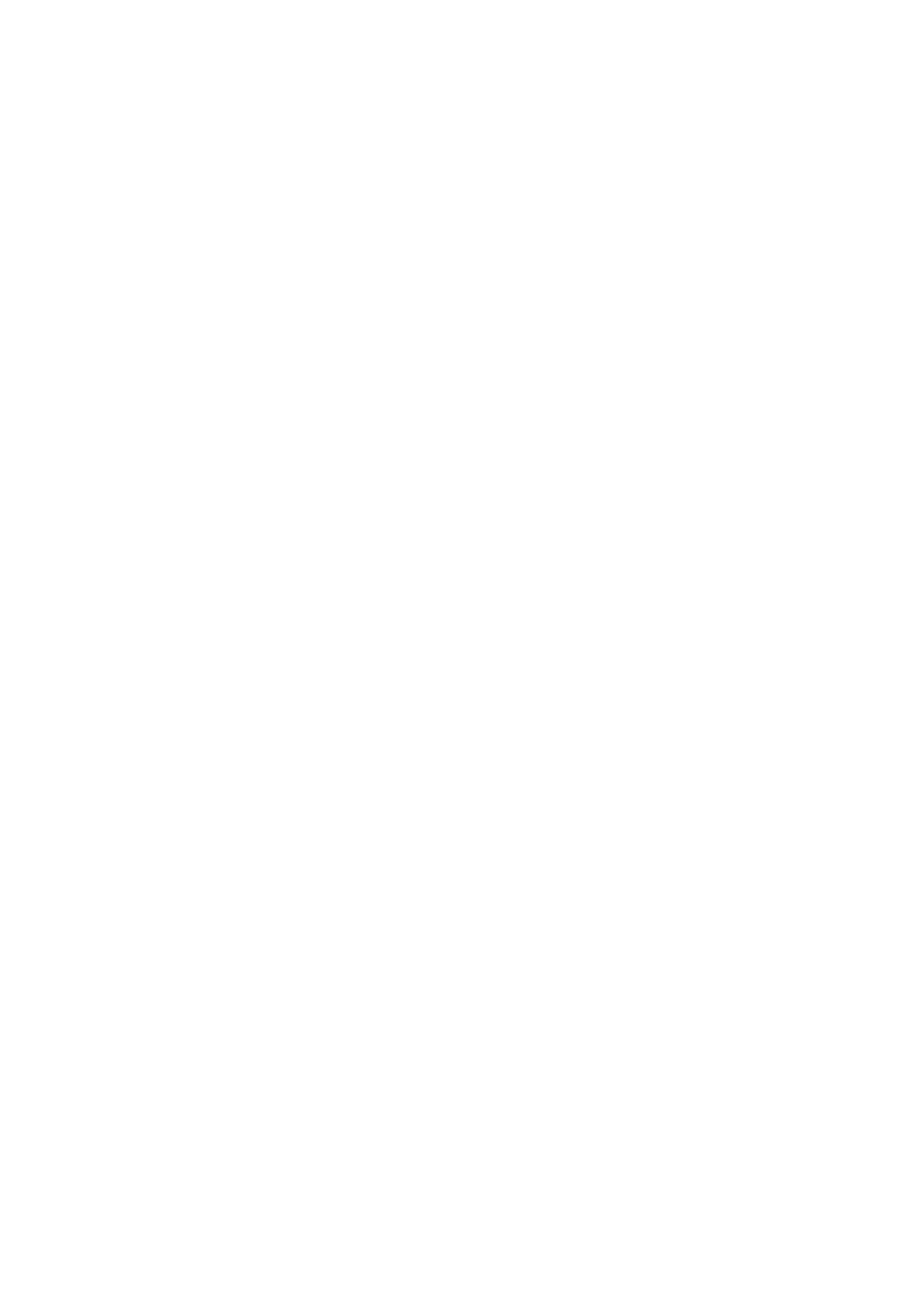 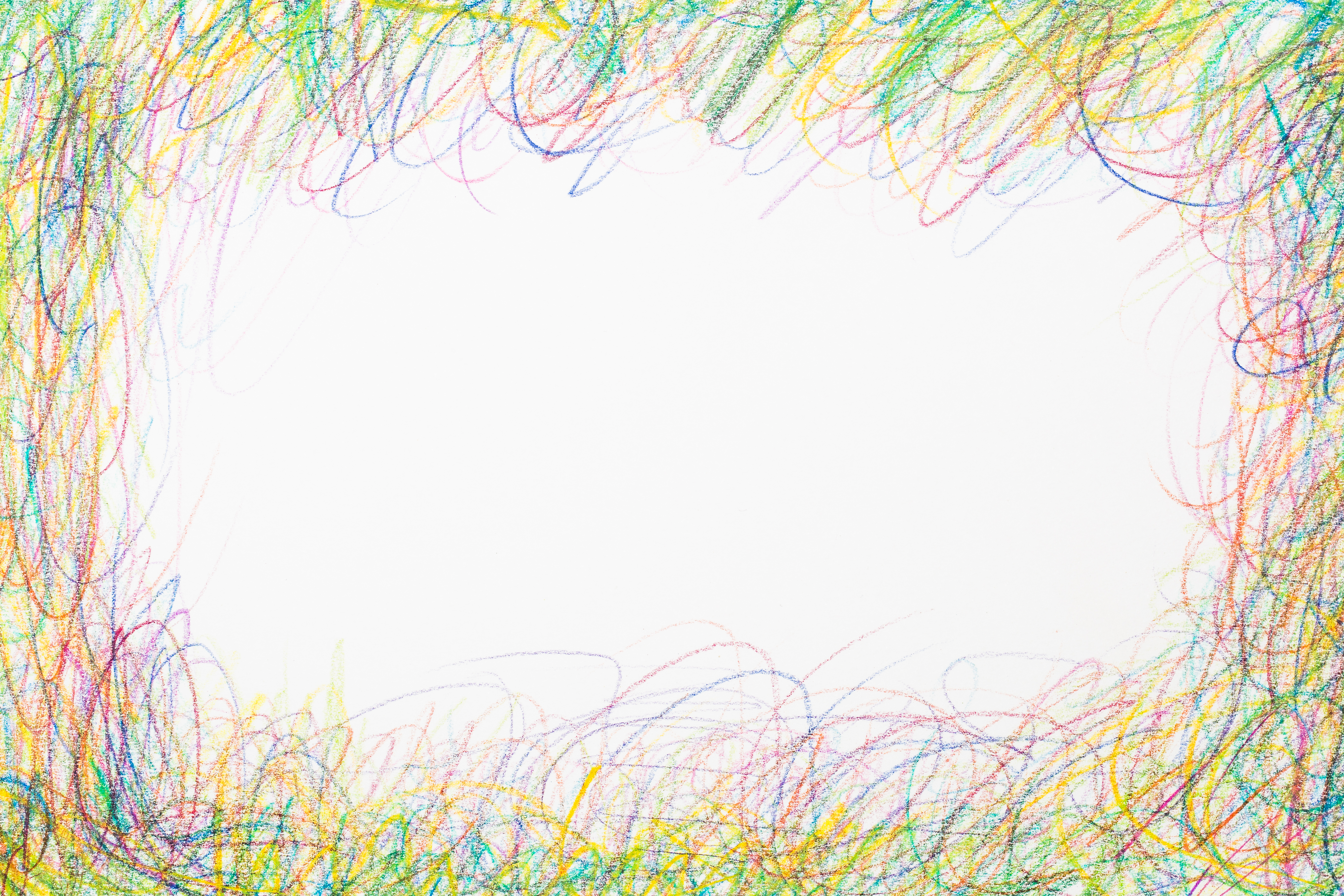 Ag aithneachadh fhaireachdainnean
Ciamar a tha e a’ faireachdainn?
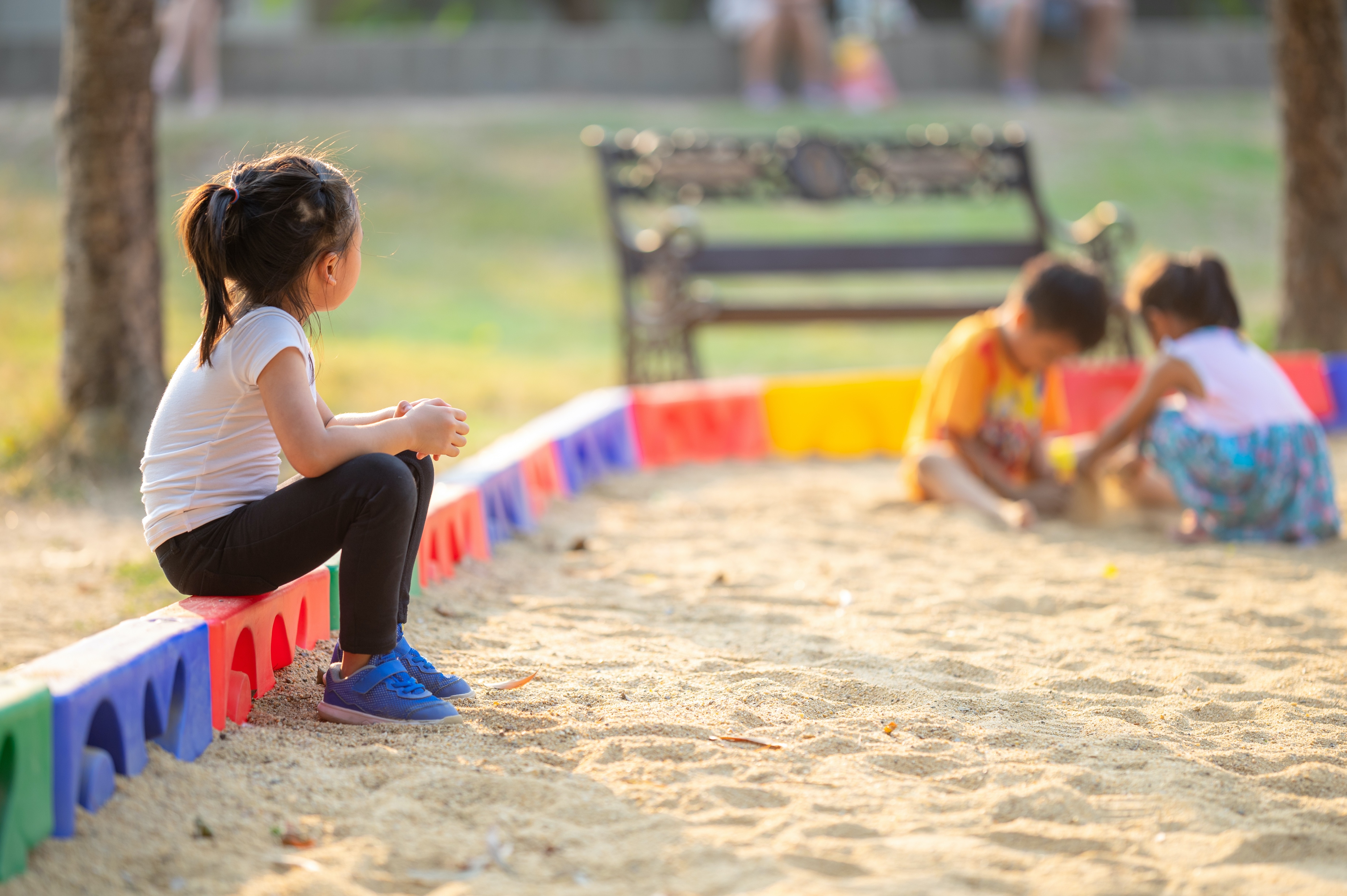 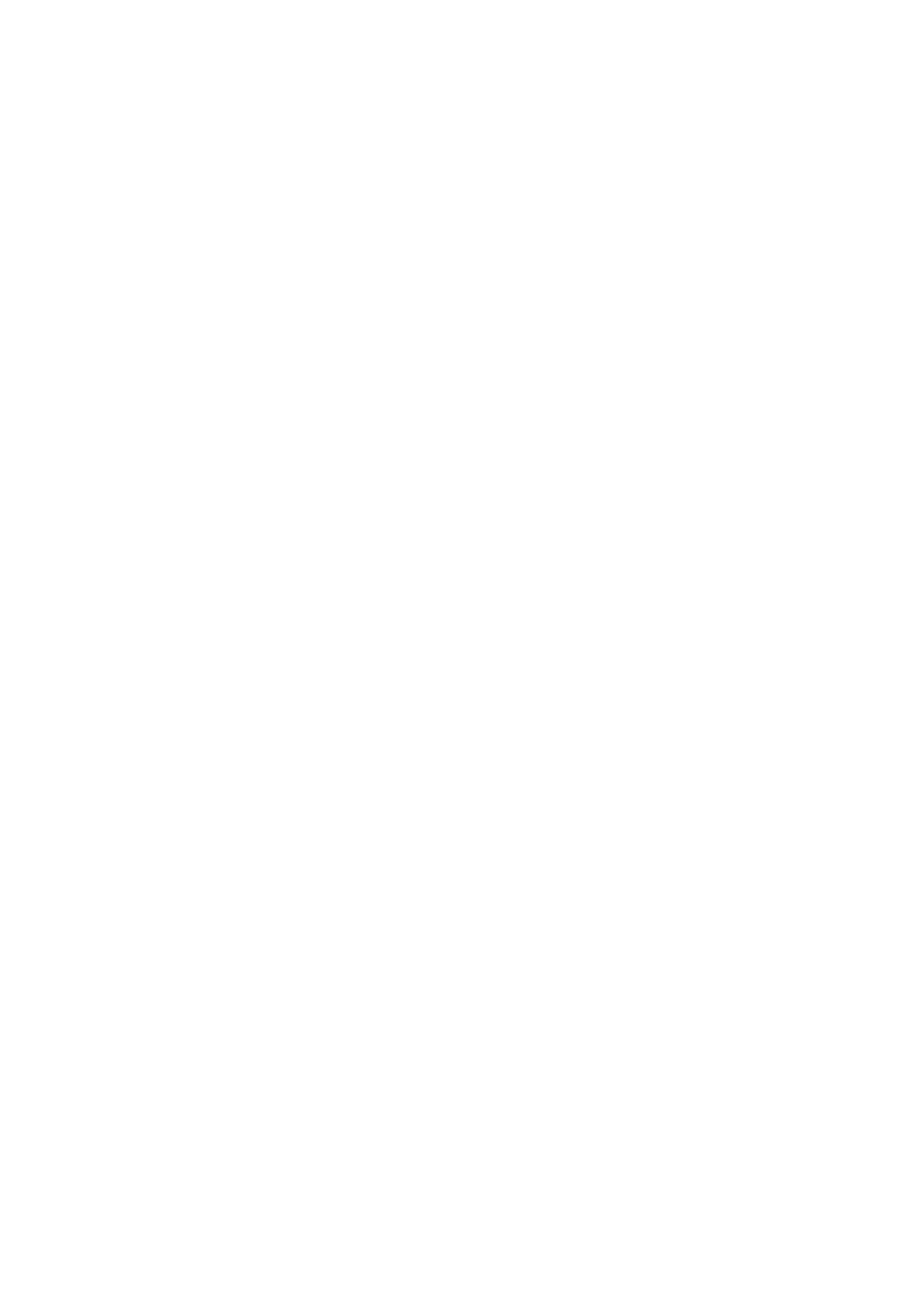 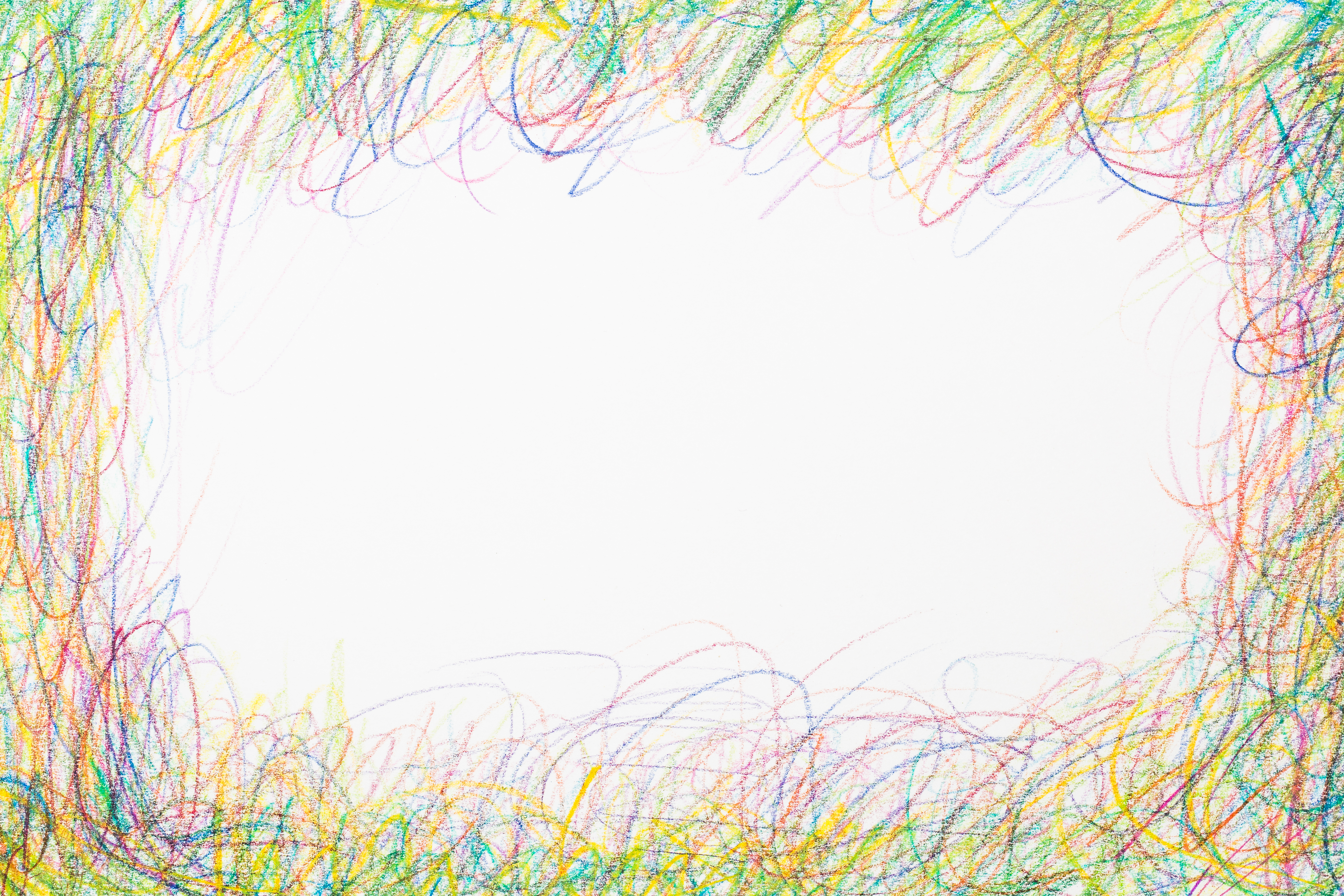 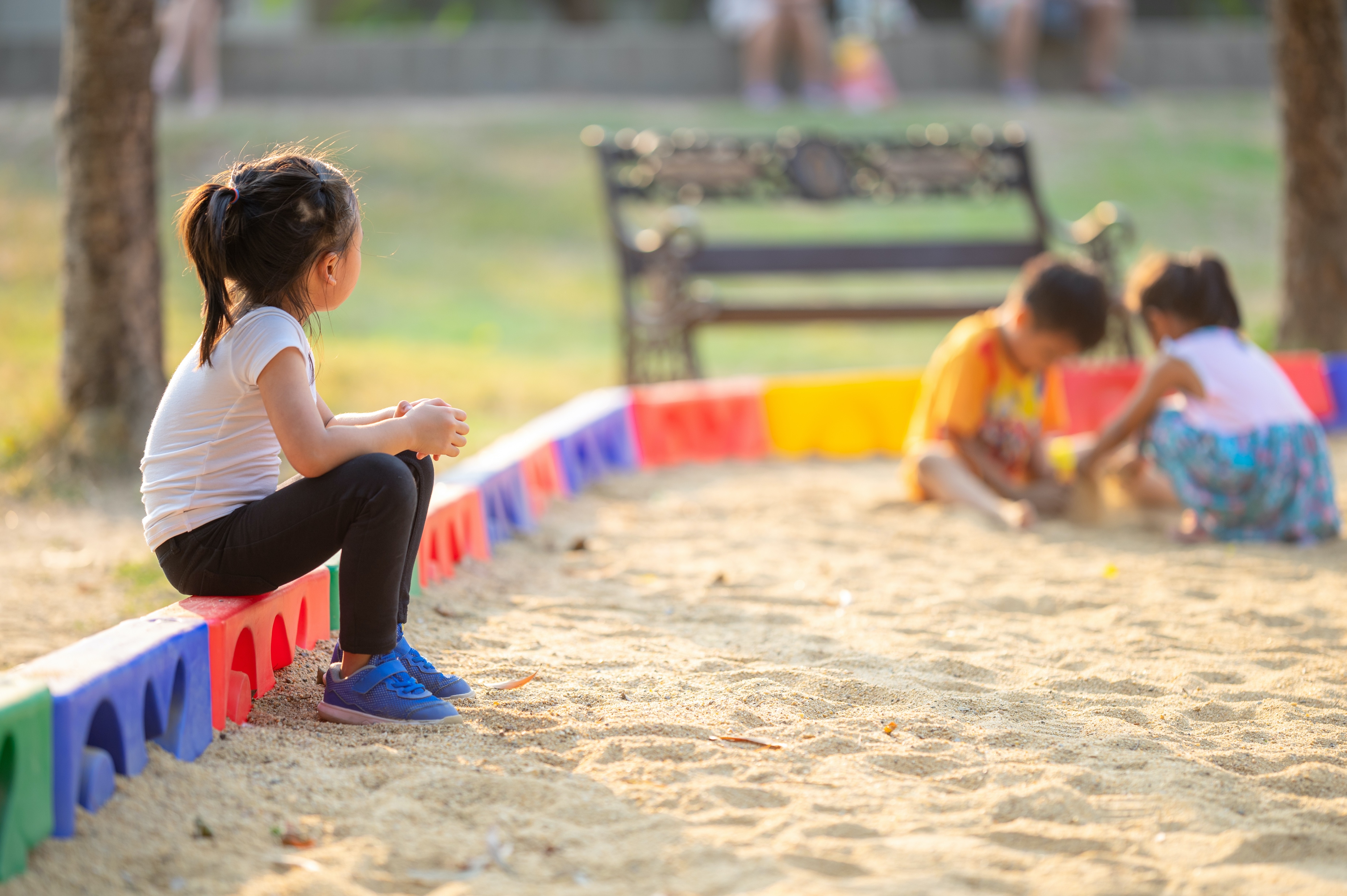 Brònach?
Aonaranach?
Smaoineachail?
An robh thu a-riamh a’ faireachdainn mar seo?
Ma chì thu cuideigin a’ faireachdainn mar seo, dè as urrainn dhut a dhèanamh?
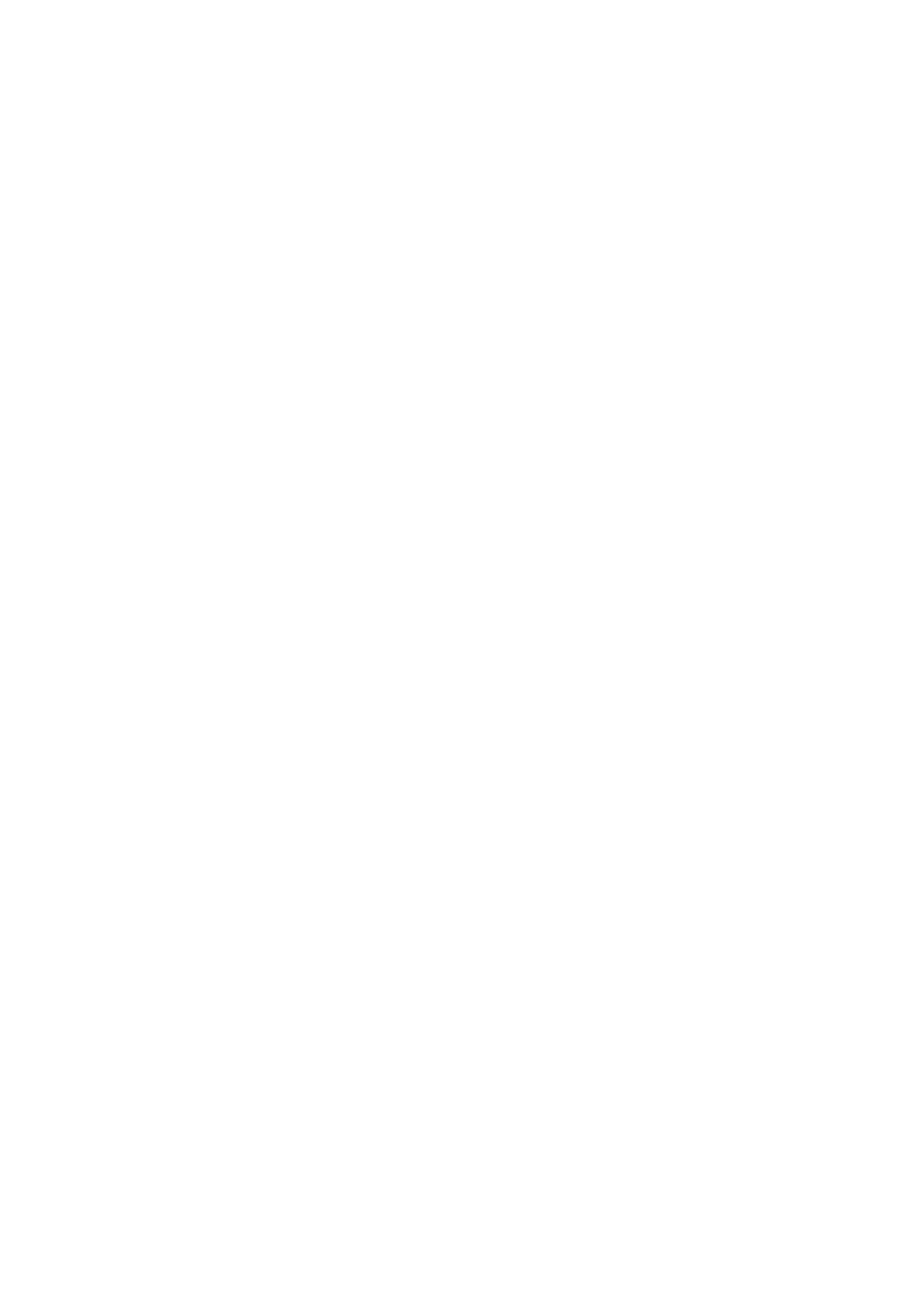 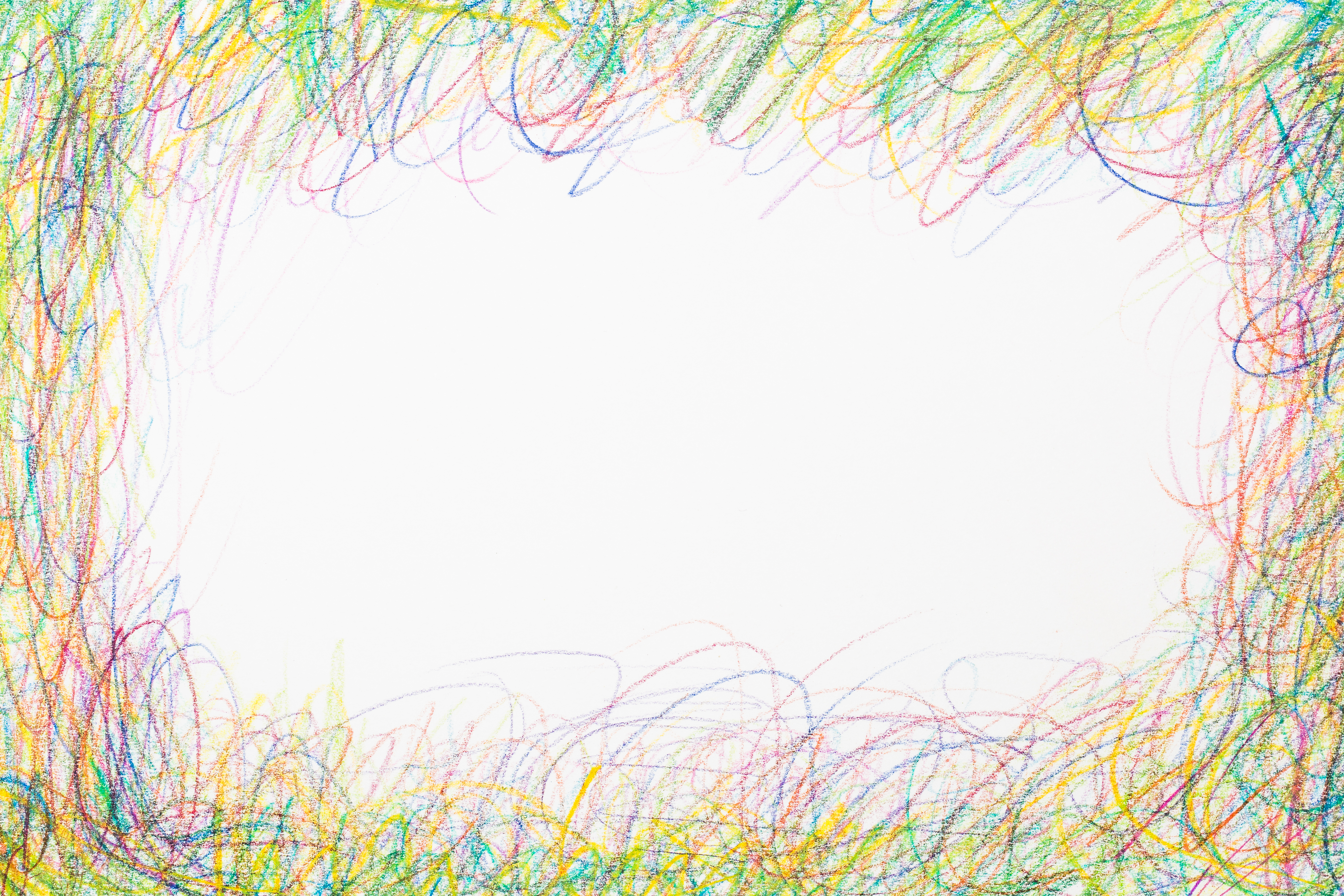 Ciamar a bhios fios agad mar a tha cuideigin a’ faireachdainn?
Dè tha iad a’ dèanamh lem bodhaig a tha a’ sealltainn dhut?Thoir sùil air an aodann.Bruidhinn riutha.
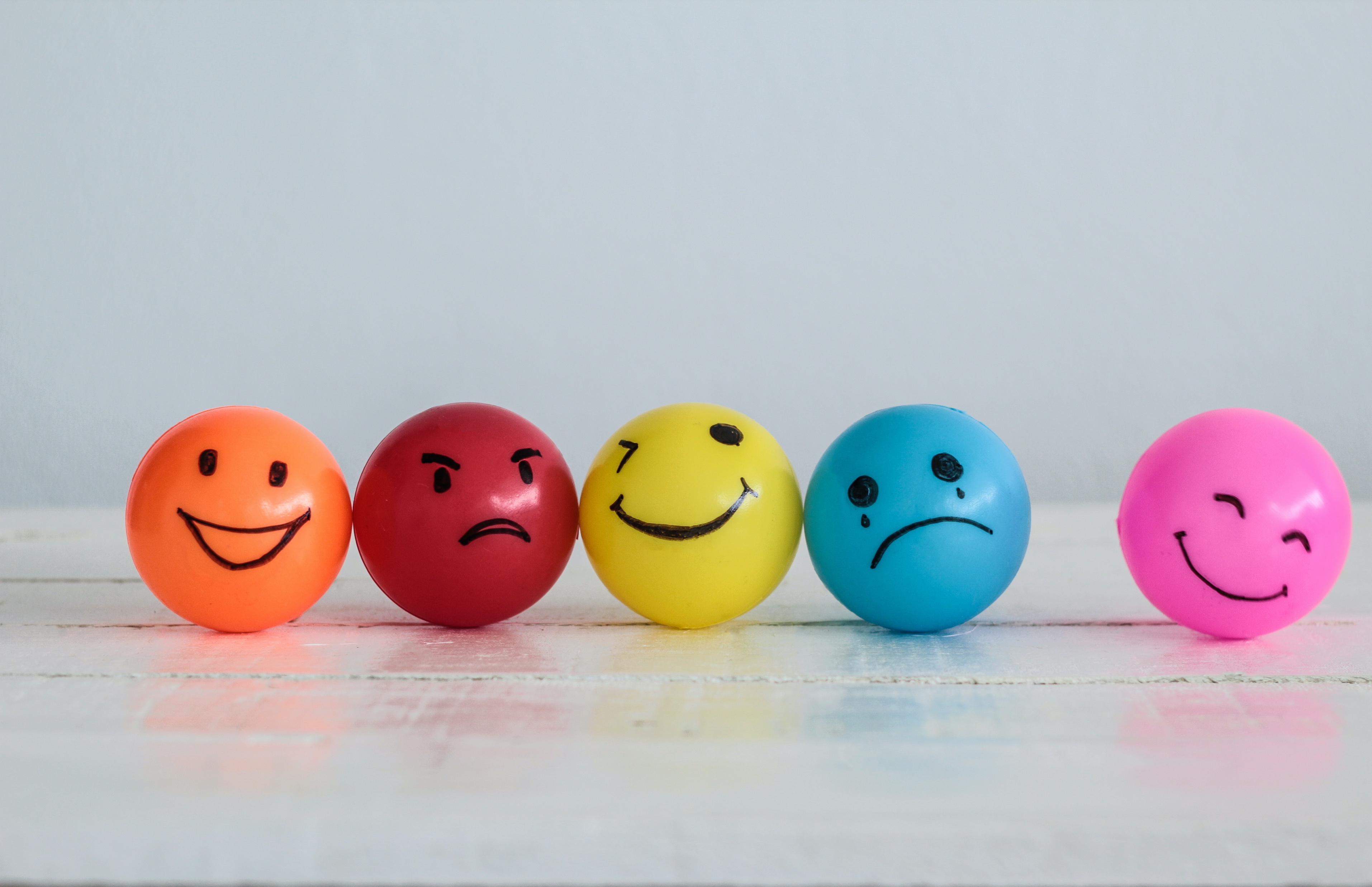 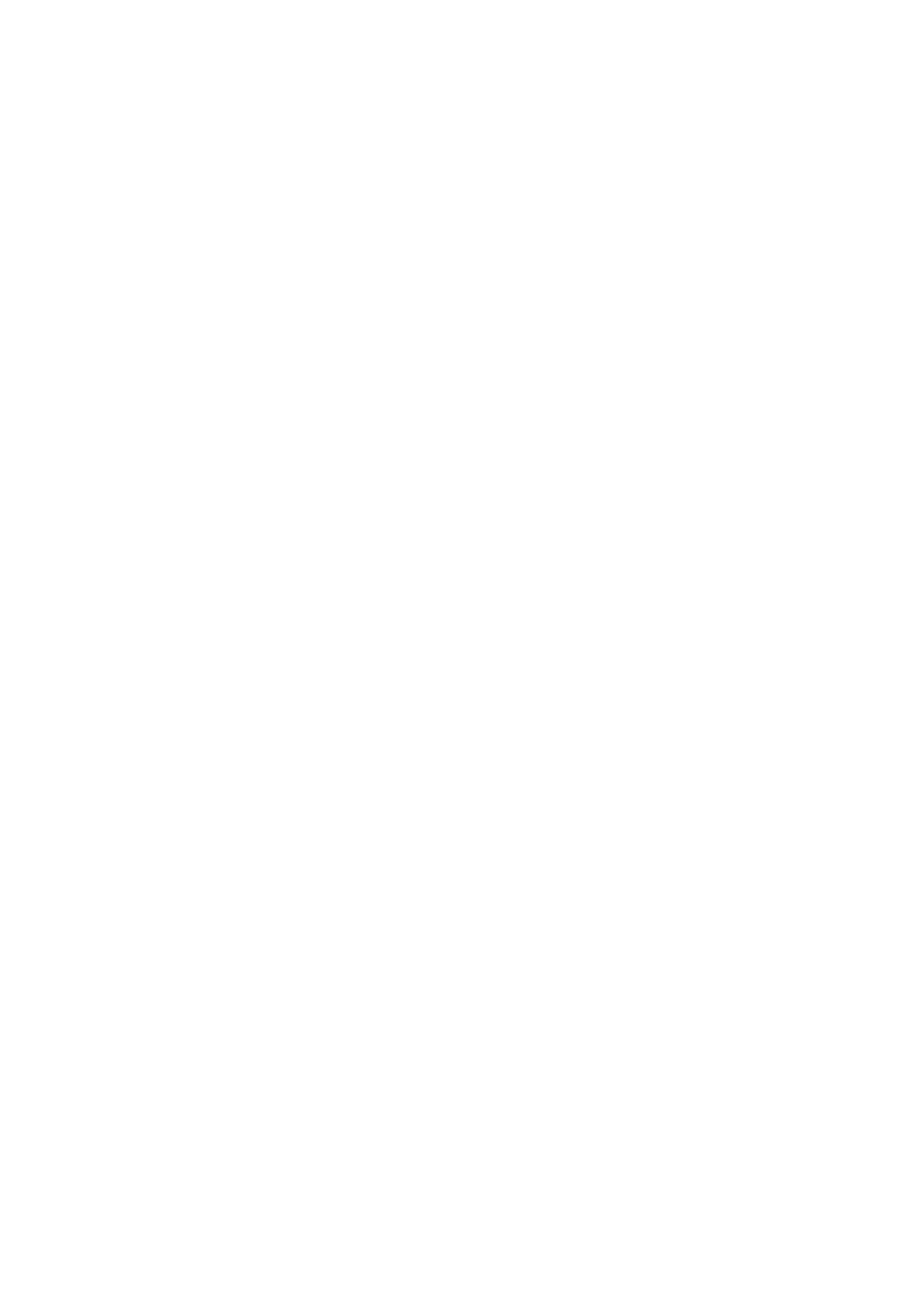 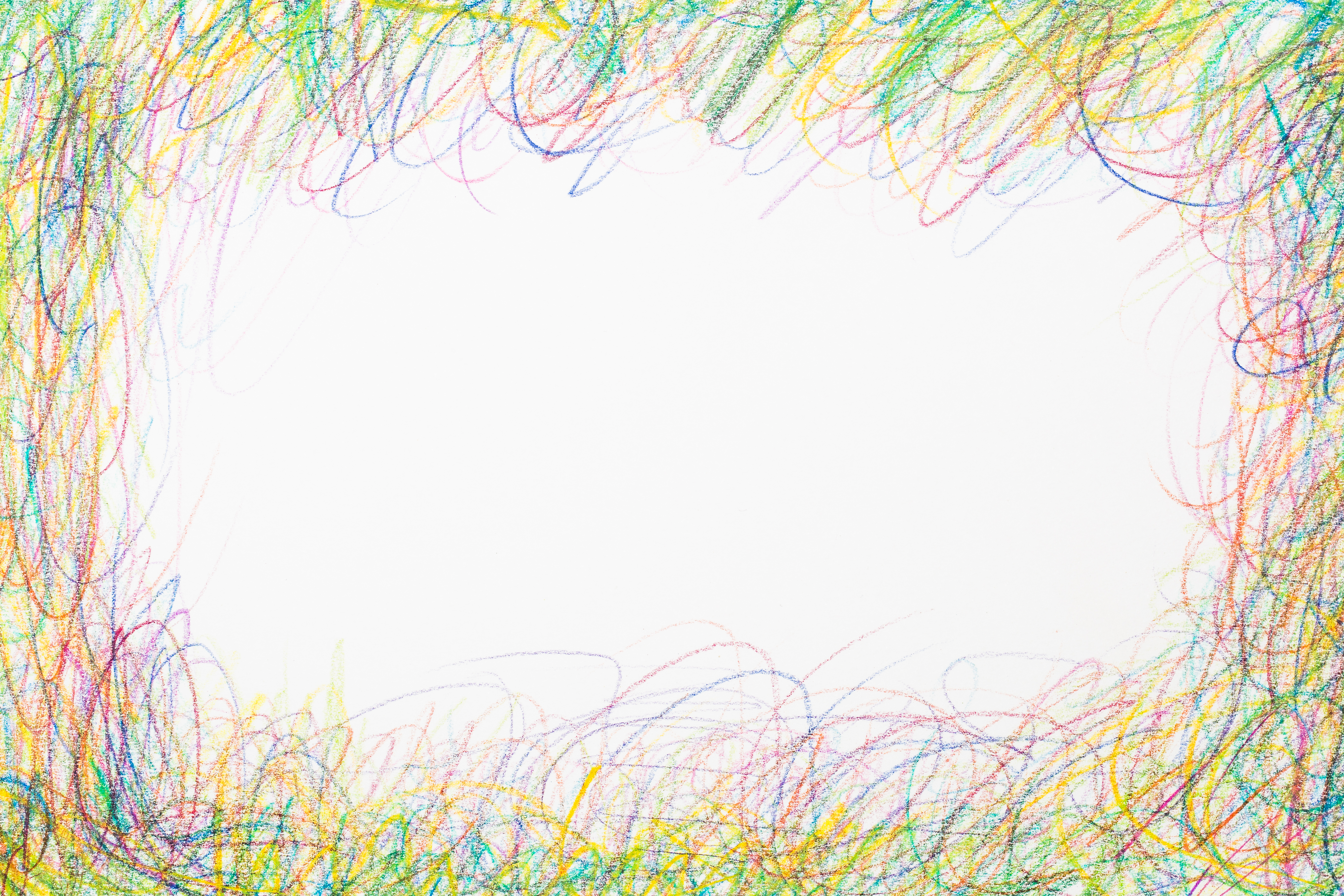 Cò ris a tha d’ aodann agus do bhodhaig coltach nuair a tha thu a’ faireachdainn…
Toilichte
Brònach
Iomagaineach
Fiadhaich
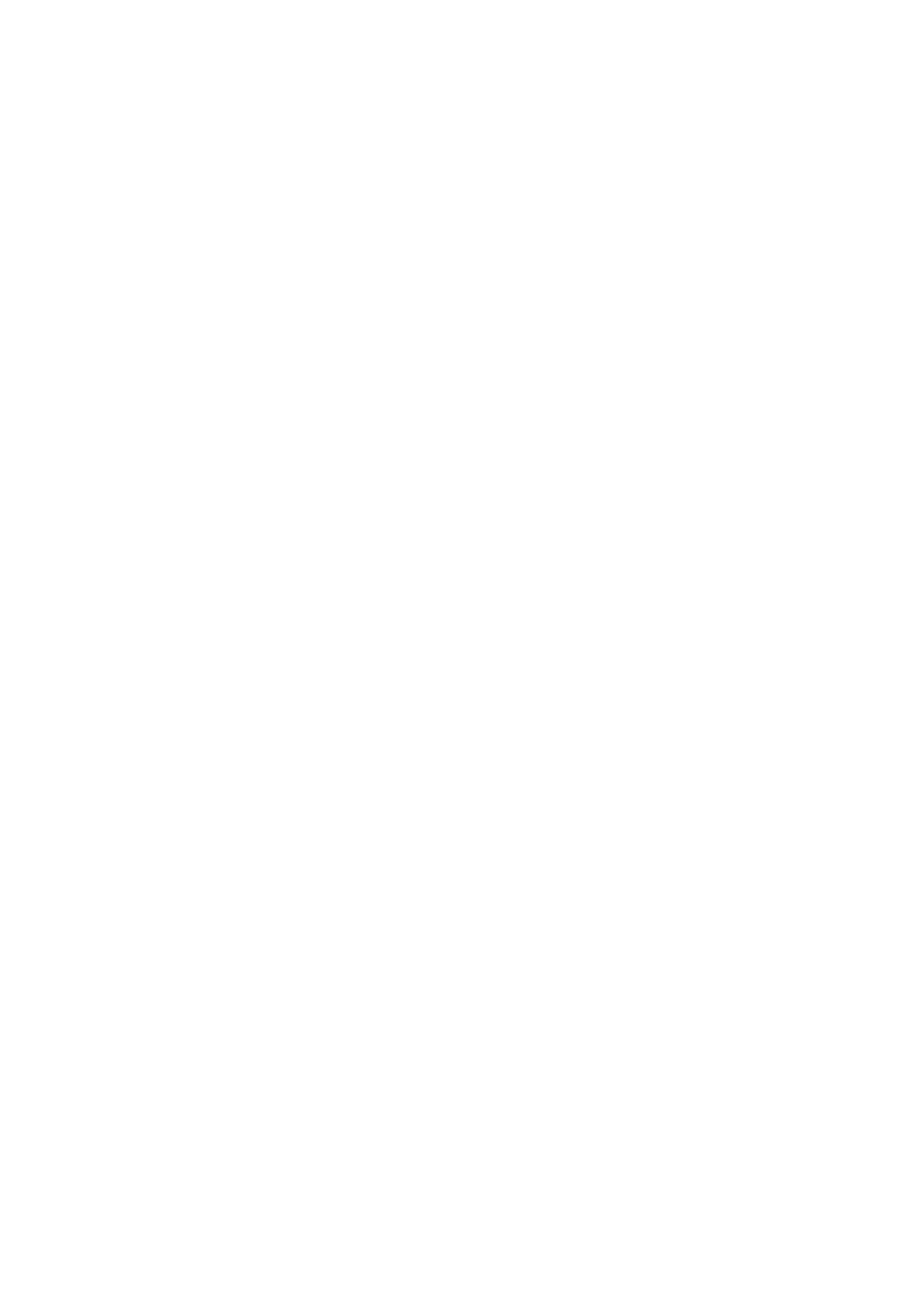 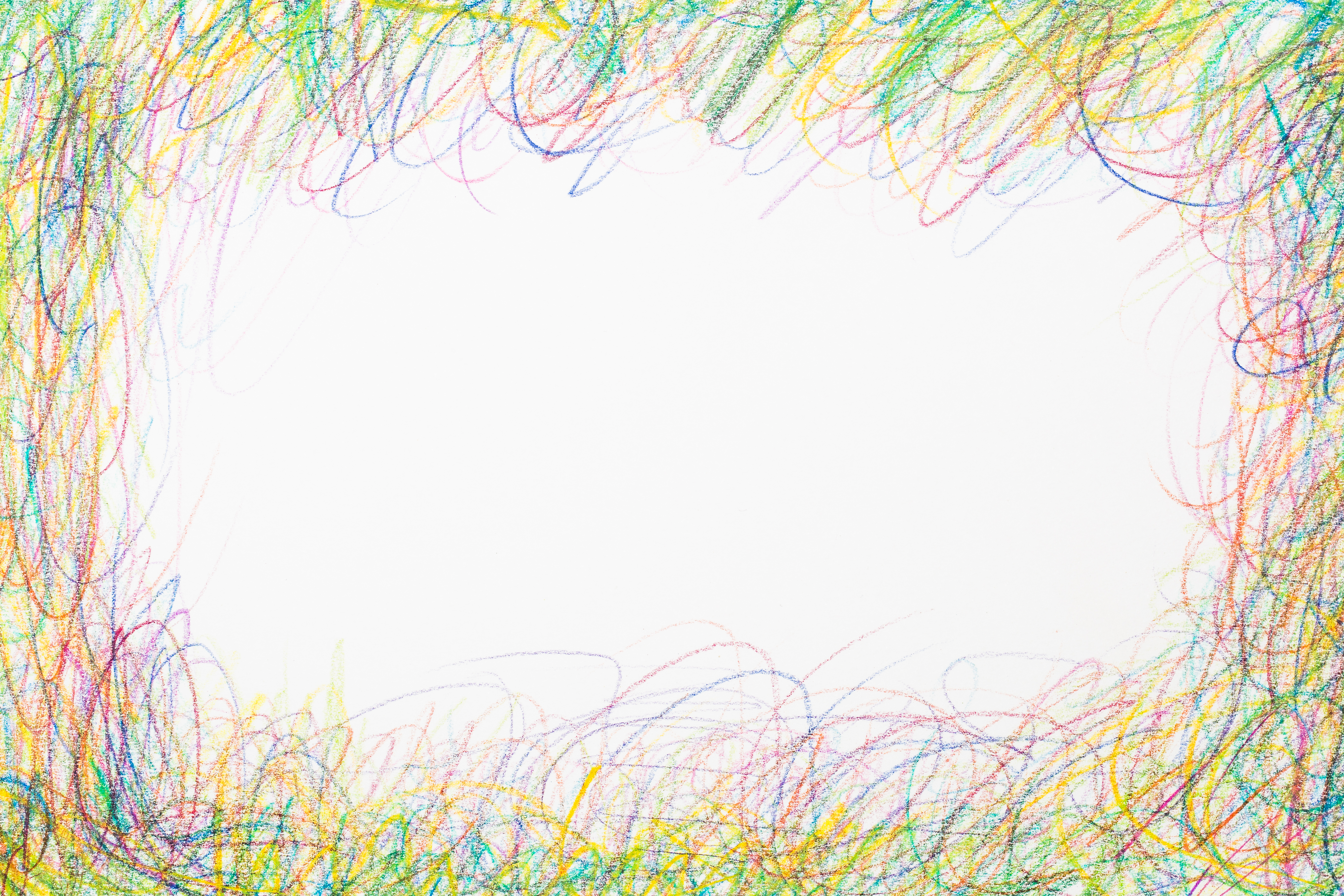 Cuimhnich!
Chan eil faireachdainnean ‘ceart’ no ‘ceàrr’ ann. Ach bidh cuid de fhaireachdainnean a’ toirt oirnn a’ faireachdainn nas fheàrr nar inntinnean agus nar bodhaigean agus bidh cuid eile a’ toirt oirnn a’ faireachdainnean nas miosa.
Tha ar faireachdainnean ag atharrachadh fad na h-ùine. 
Tha e cuideachdail a bhith a’ bruidhinn mu na faireachdainnean agad.
Èist ri daoine eile a’ bruidhinn mu na faireachdainnean aca.
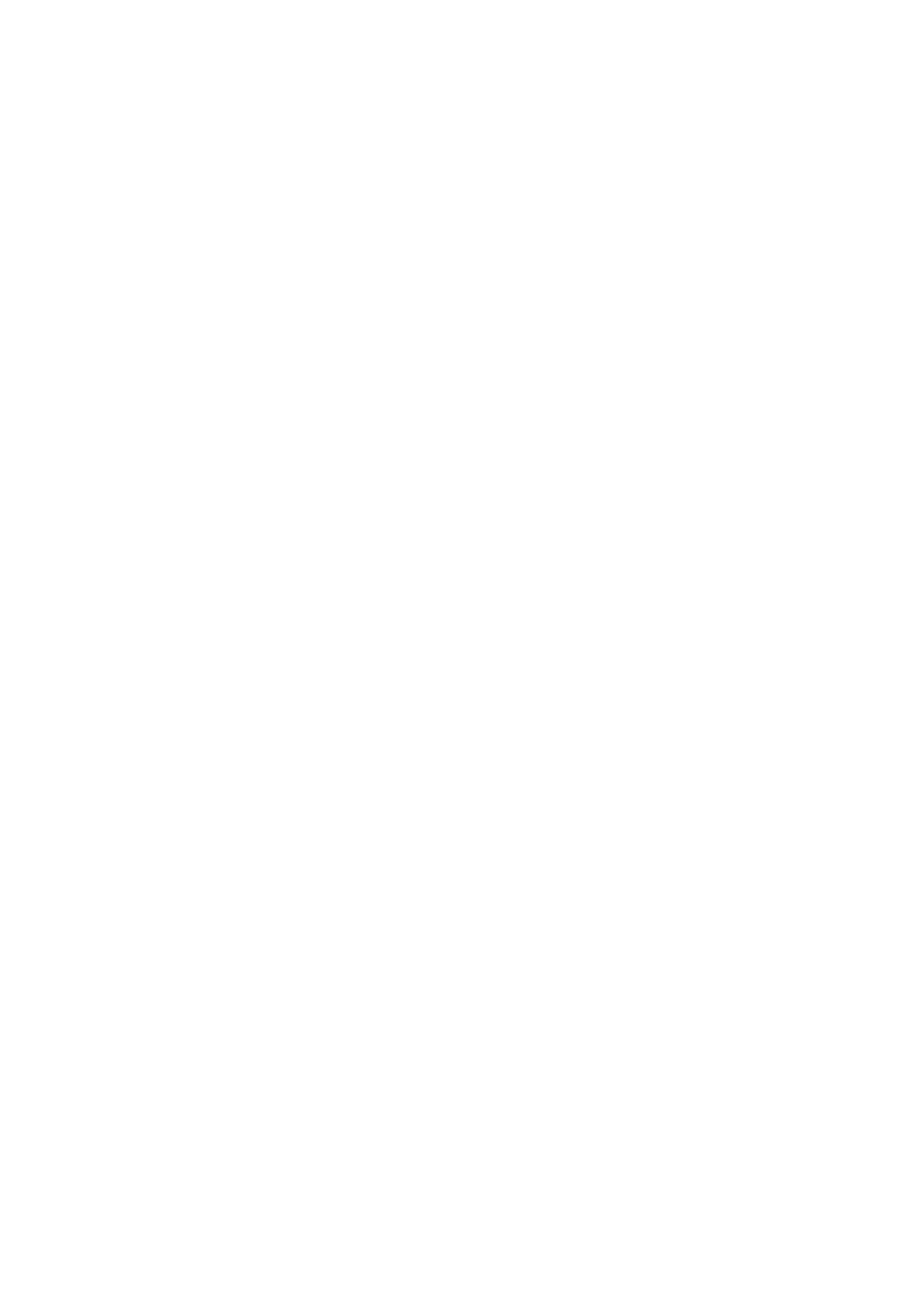